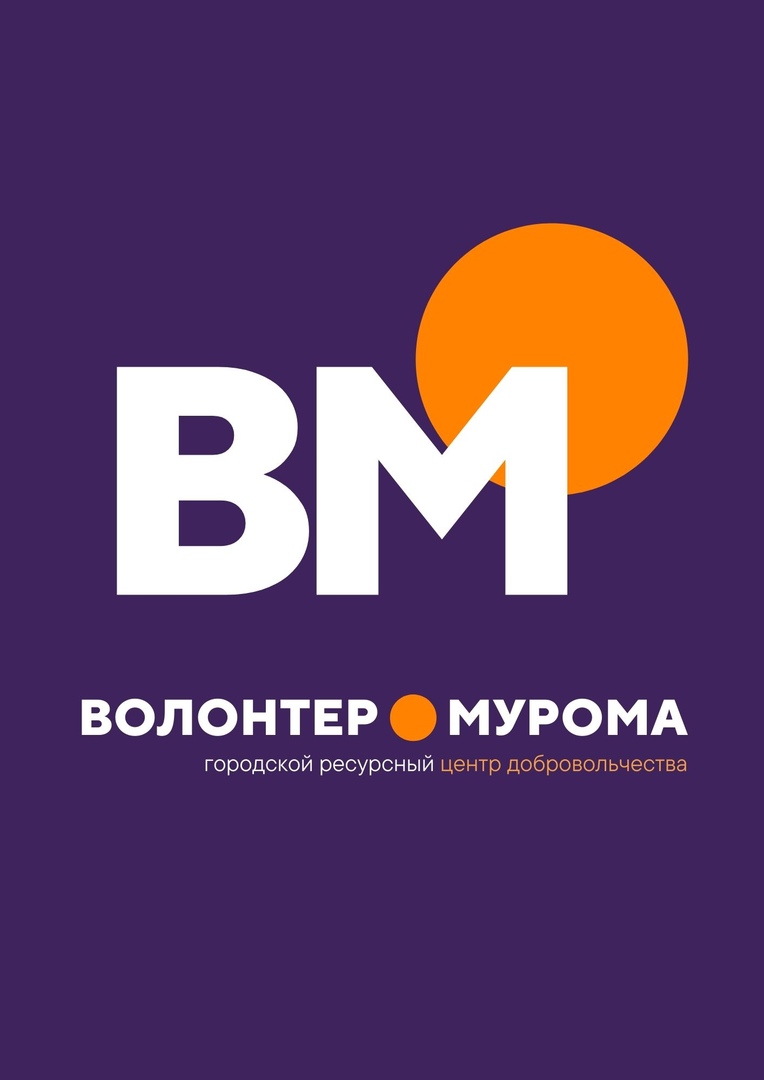 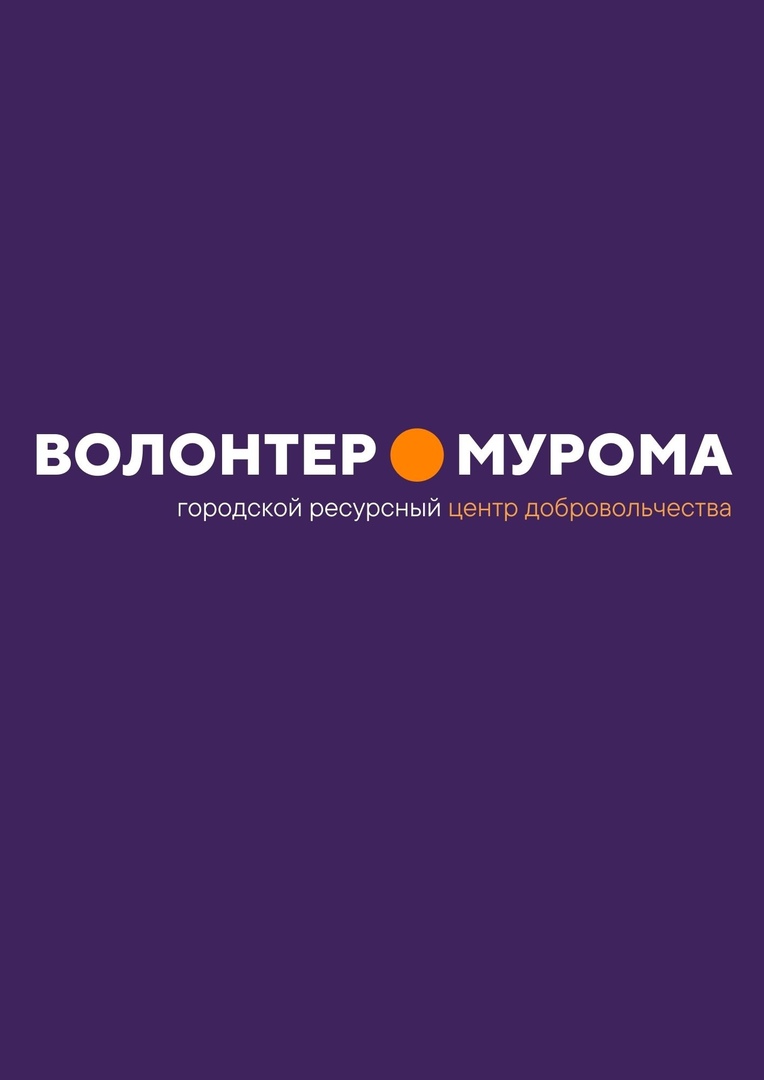 НАПРАВЛЕНИЯ ДЕЯТЕЛЬНОСТИ
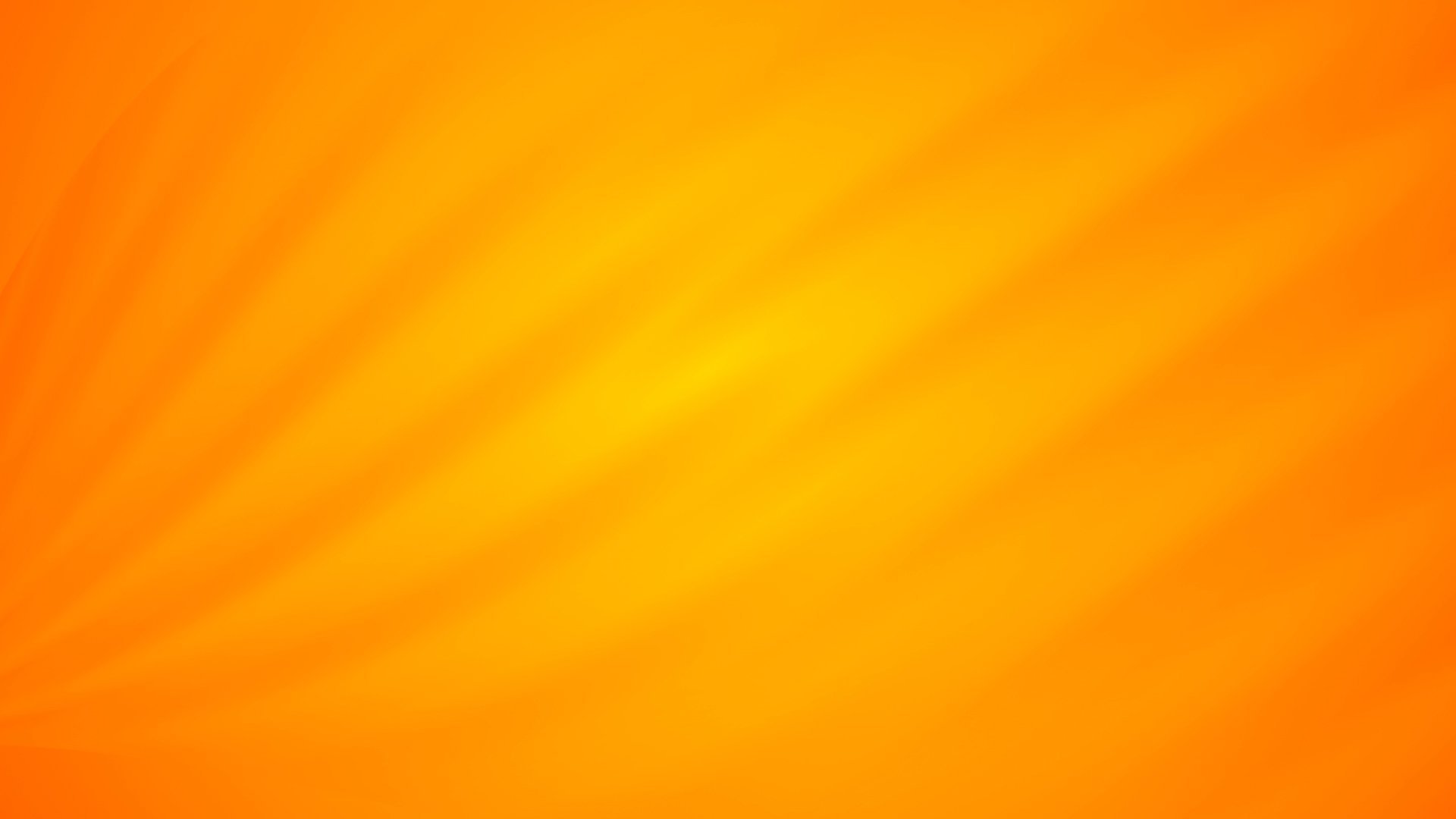 Волонтёры Медики
Волонтёры победы
Медиаволонтёры
Муниципальная правовая школа
Событийной волонтёрство
Волонтеры ЧС
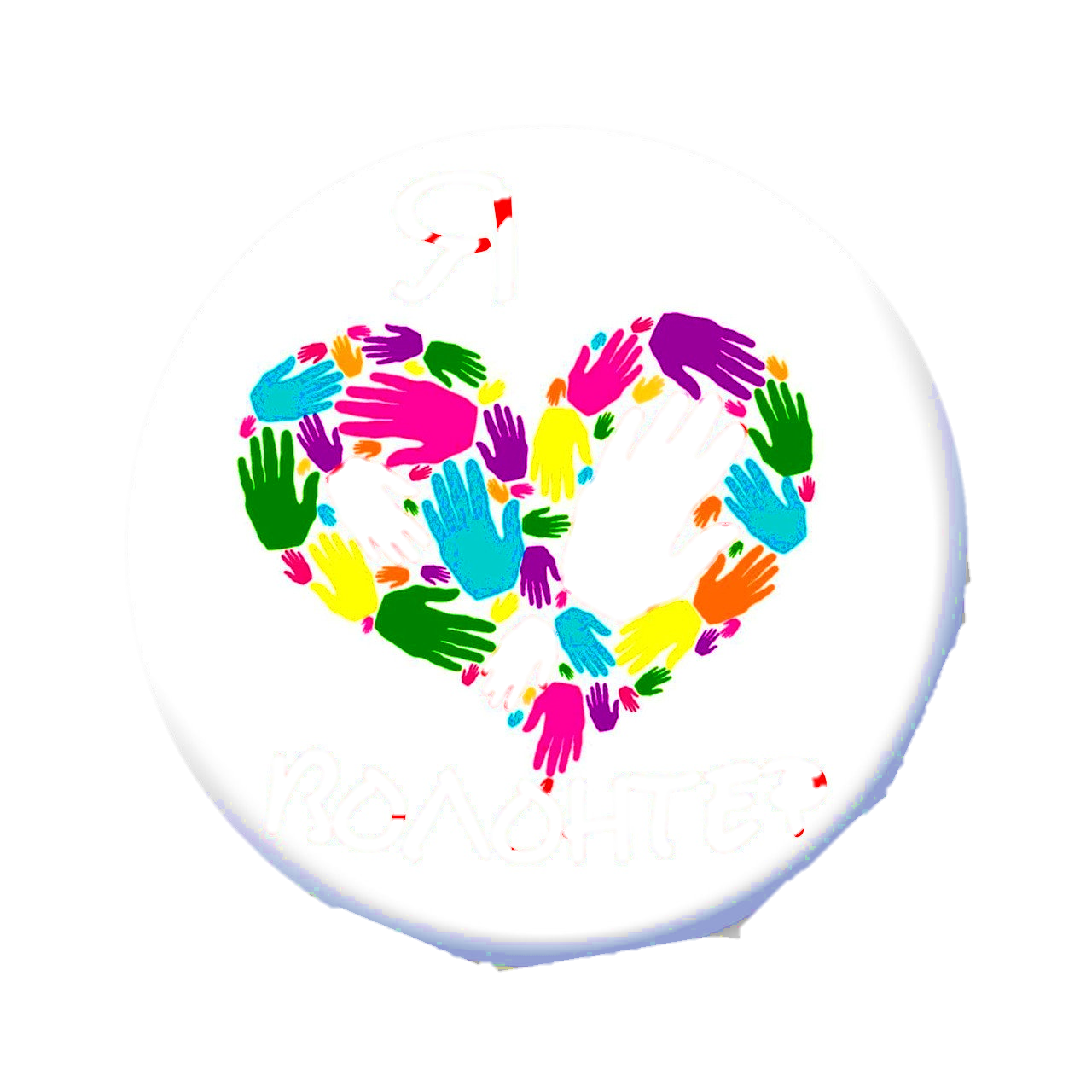 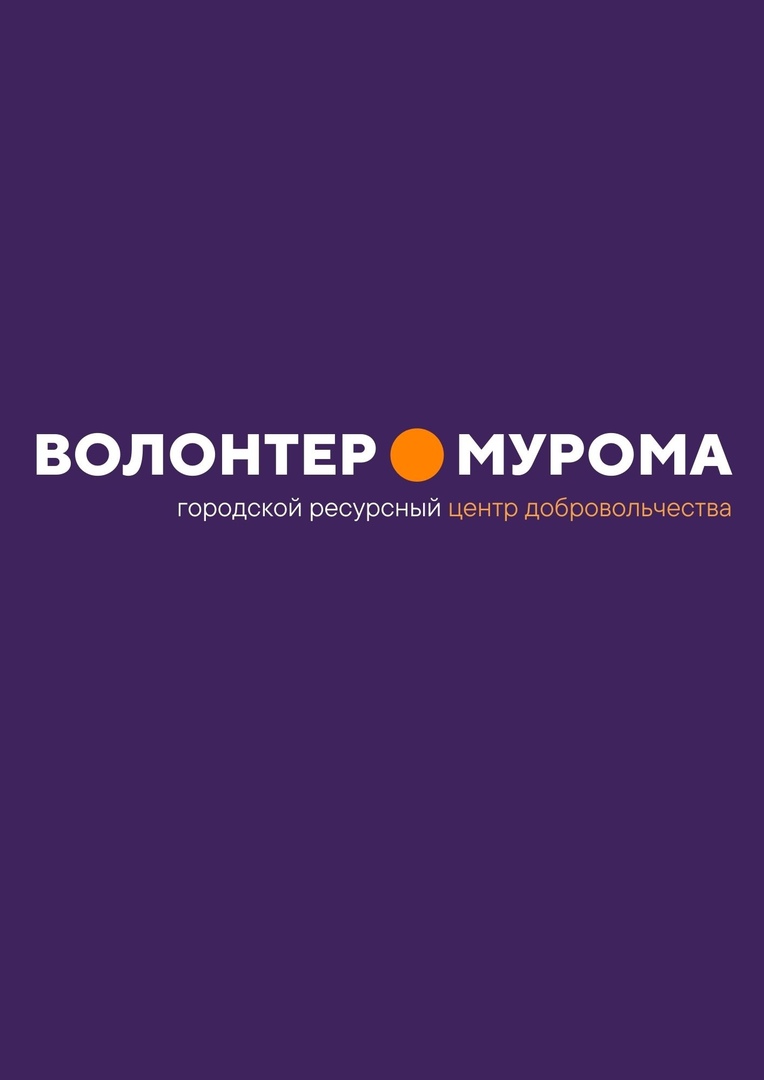 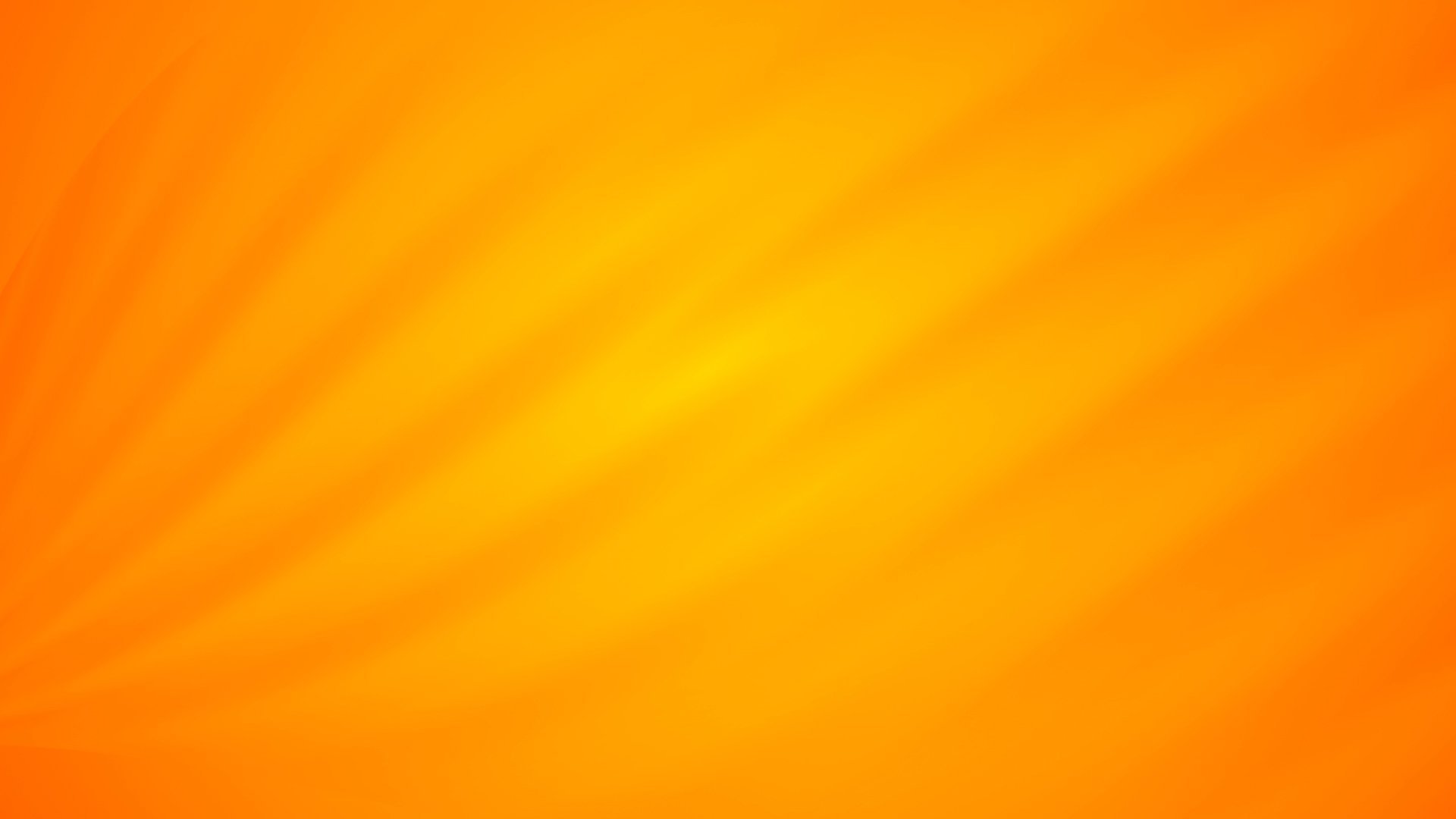 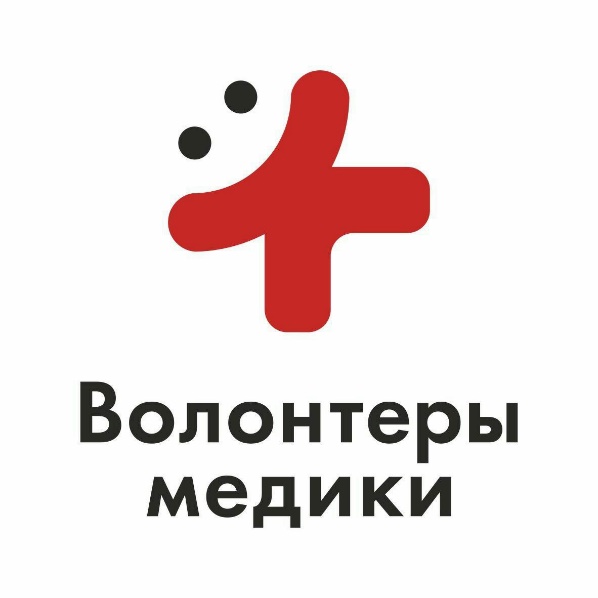 «Волонтеры-медики» работа по профилактике вредных привычек, обучение первичным навыкам оказания первой медицинской помощи, уход за детьми-инвалидами и гражданами пожилого возраста
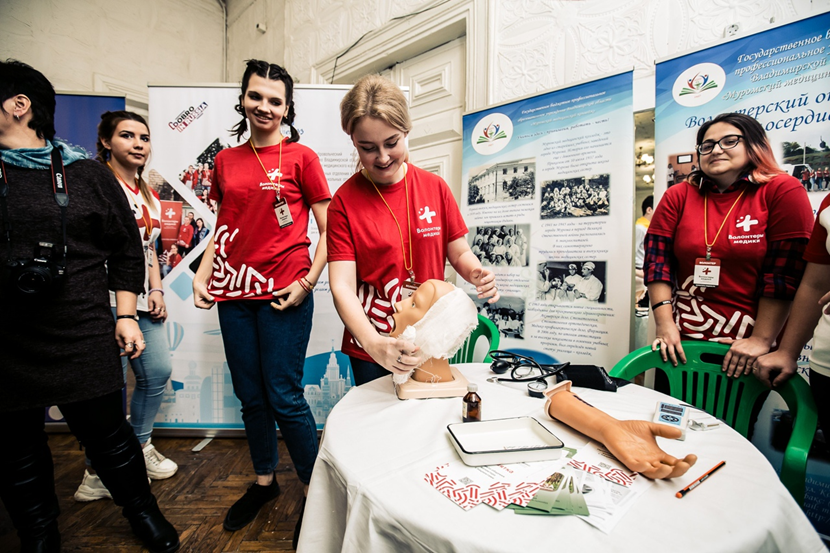 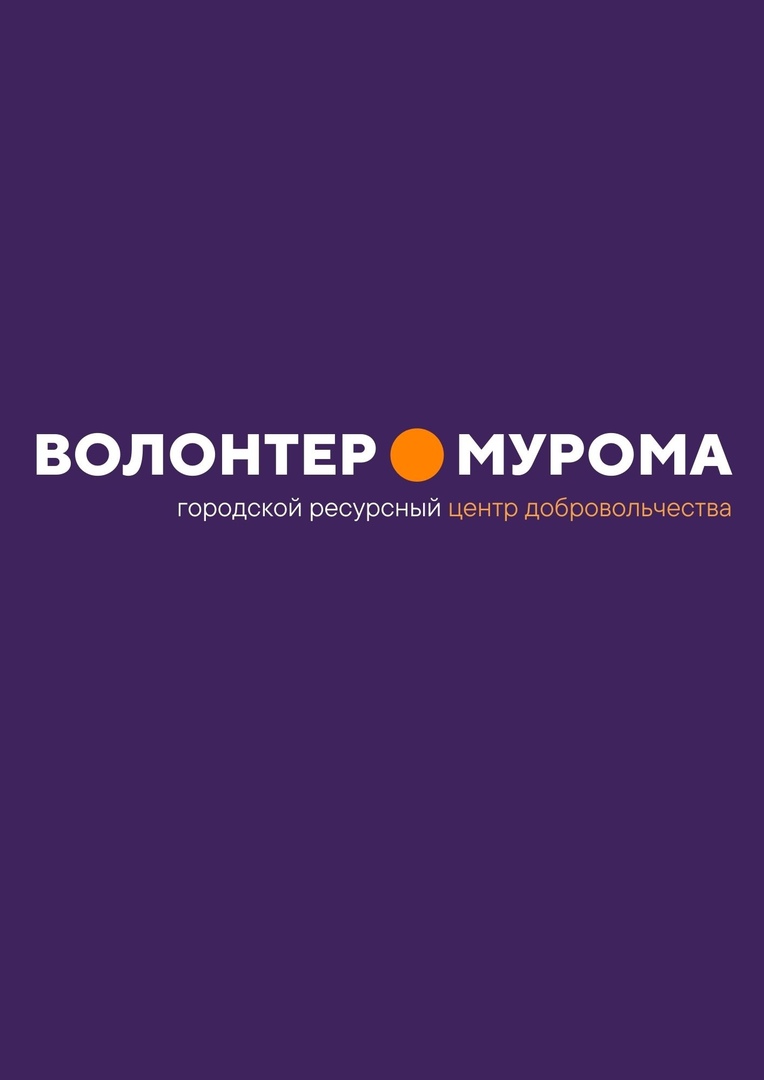 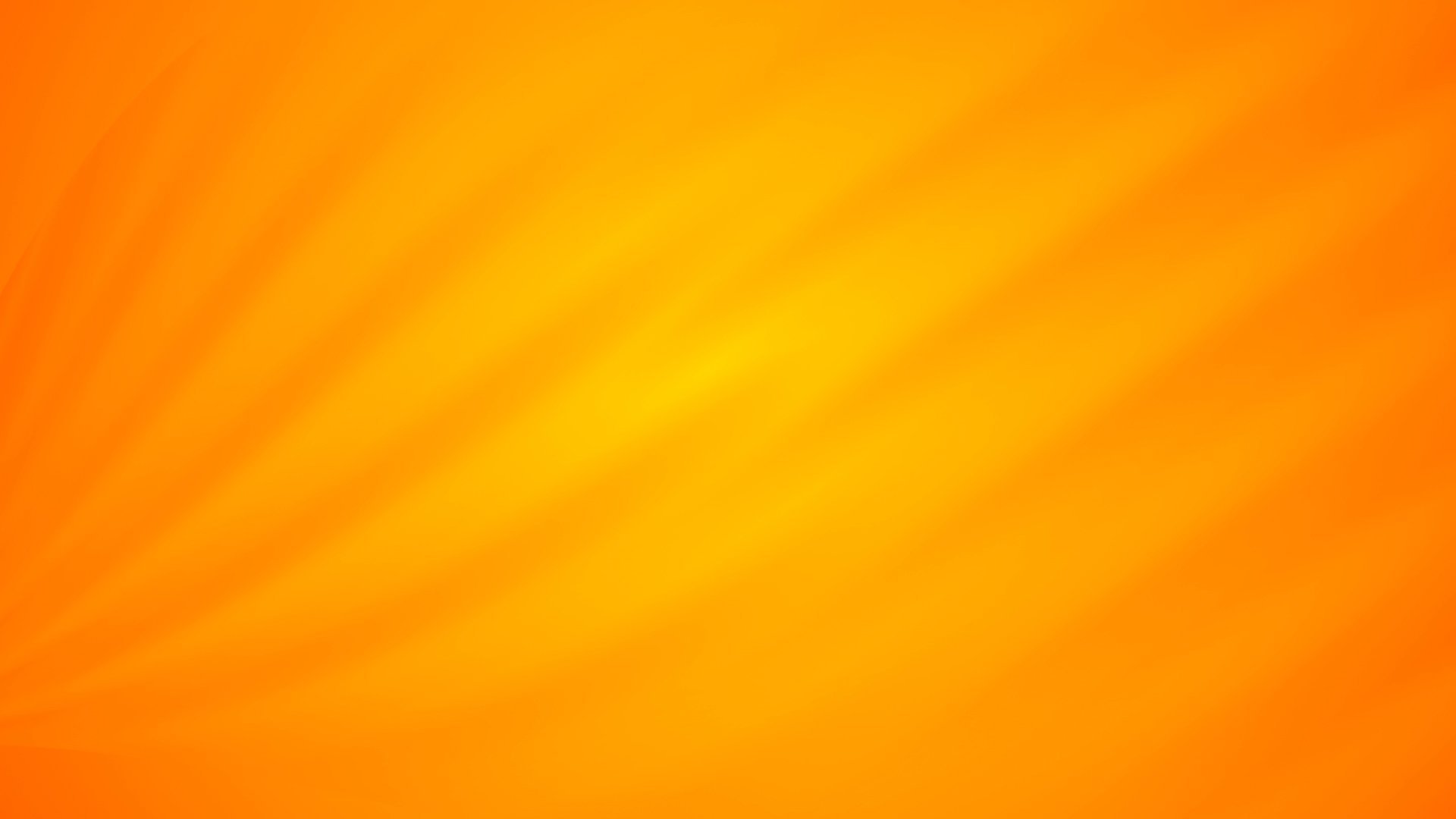 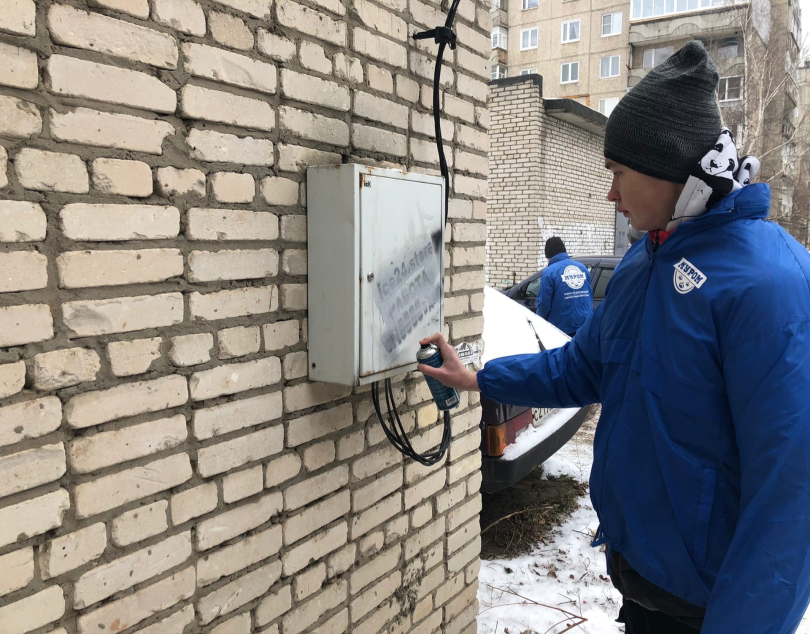 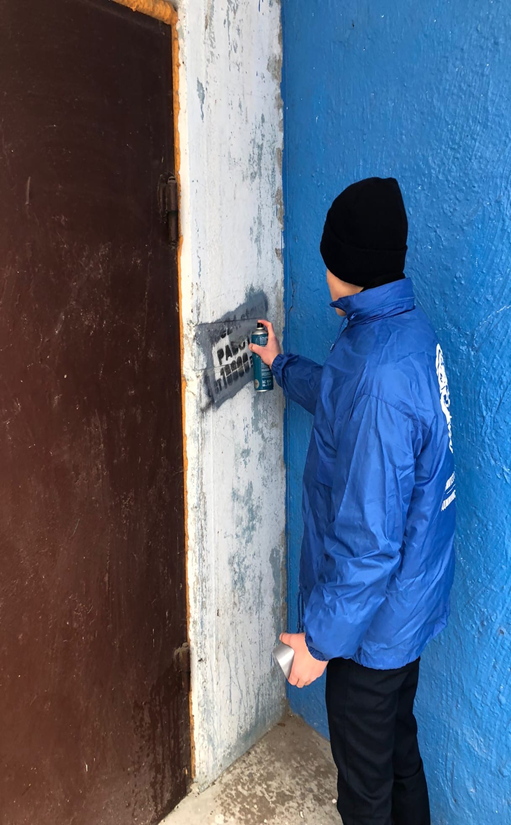 «АнтиНарко» -общественное молодежное движение по противодействию пропаганды продажи запрещенных наркотических веществ
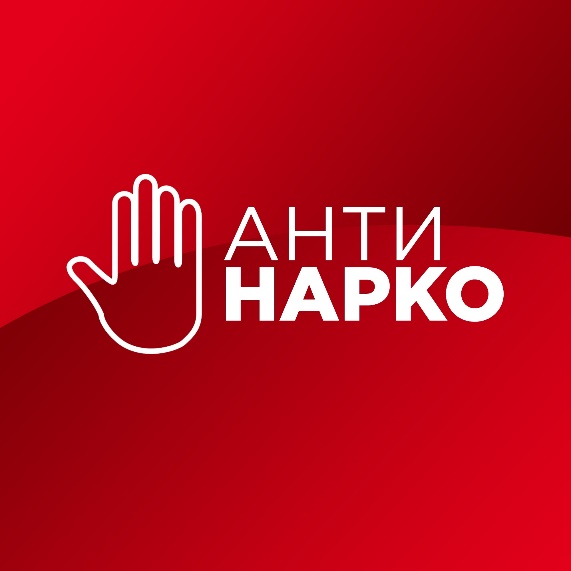 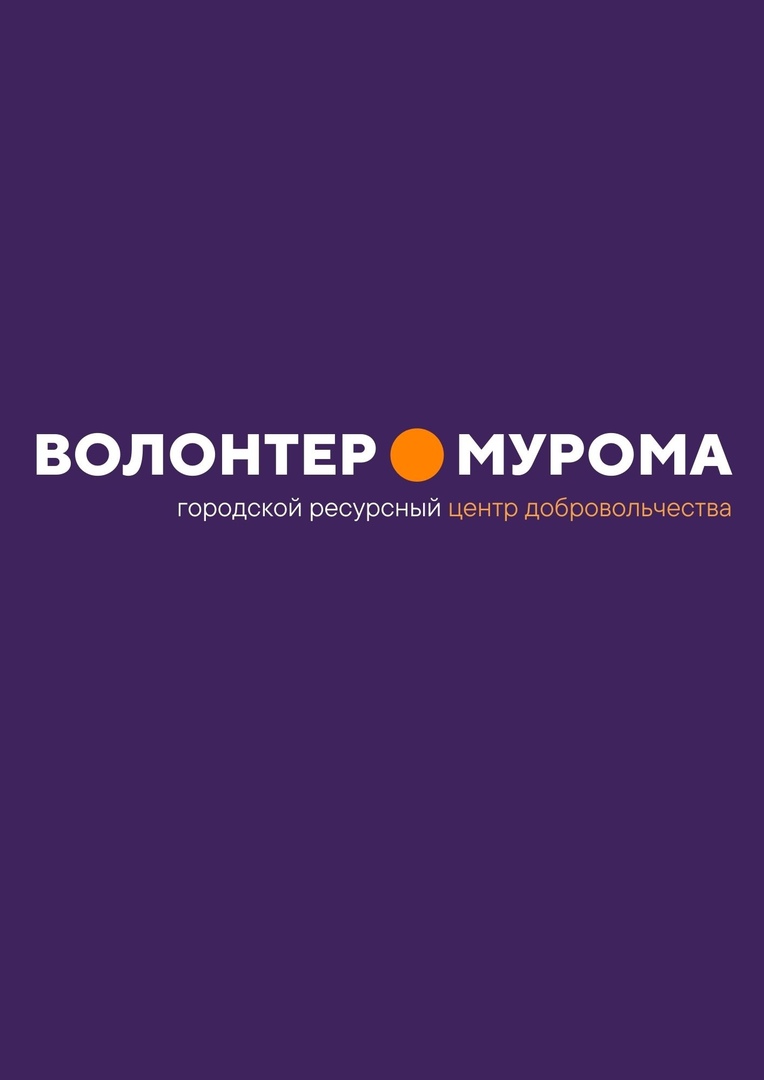 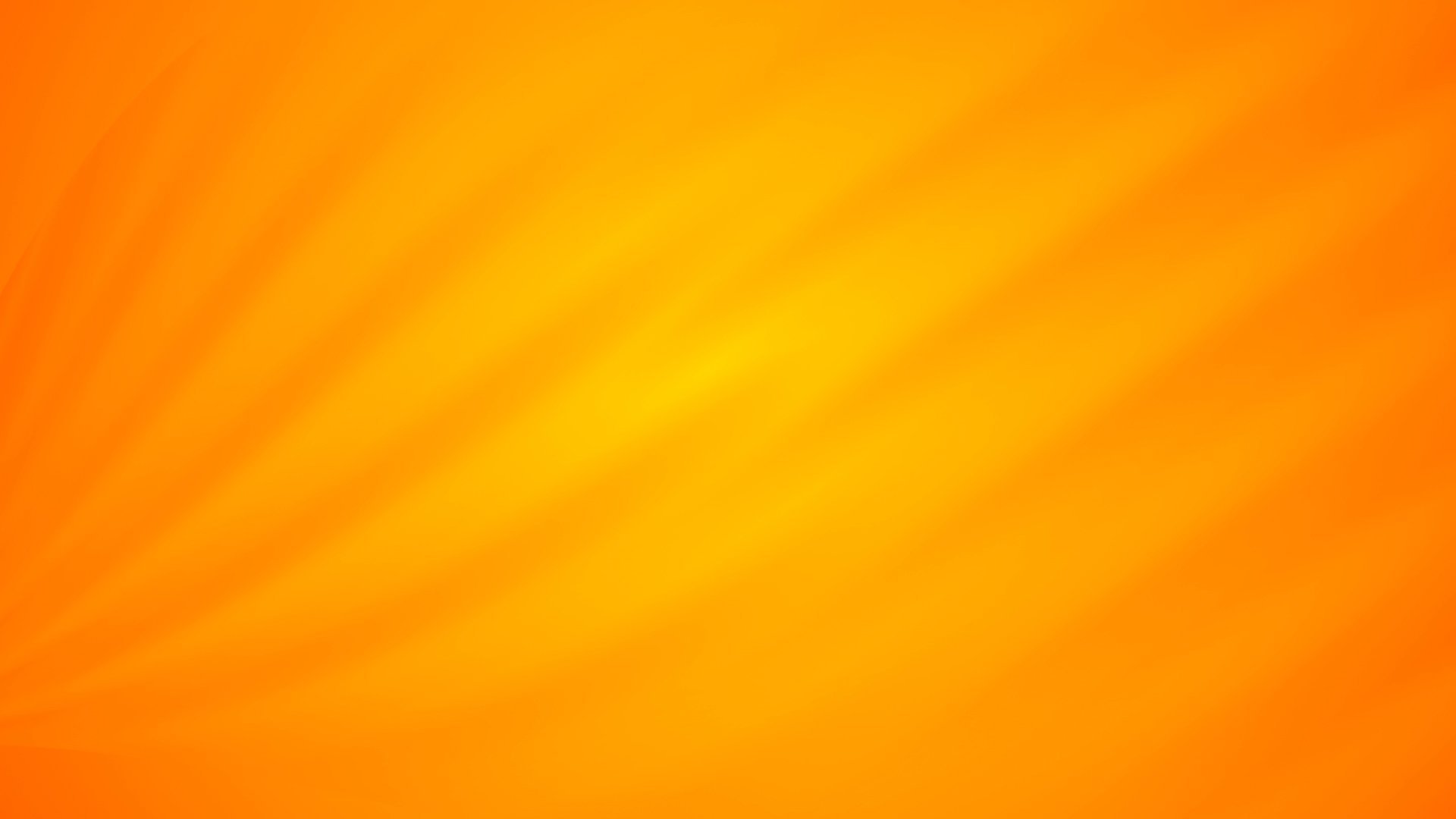 Городской молодежный волонтерский антинаркотический отряд «Альтернатива» - проведение мероприятий по пропаганде ЗОЖ, профилактике вредных привычек
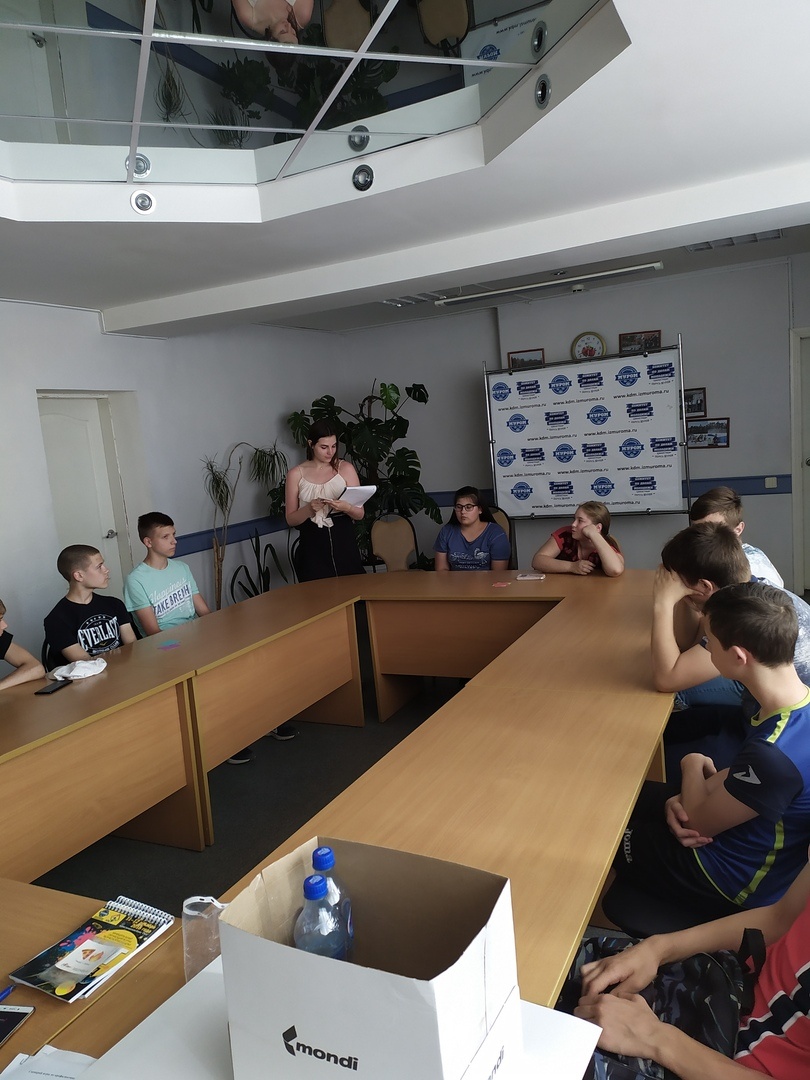 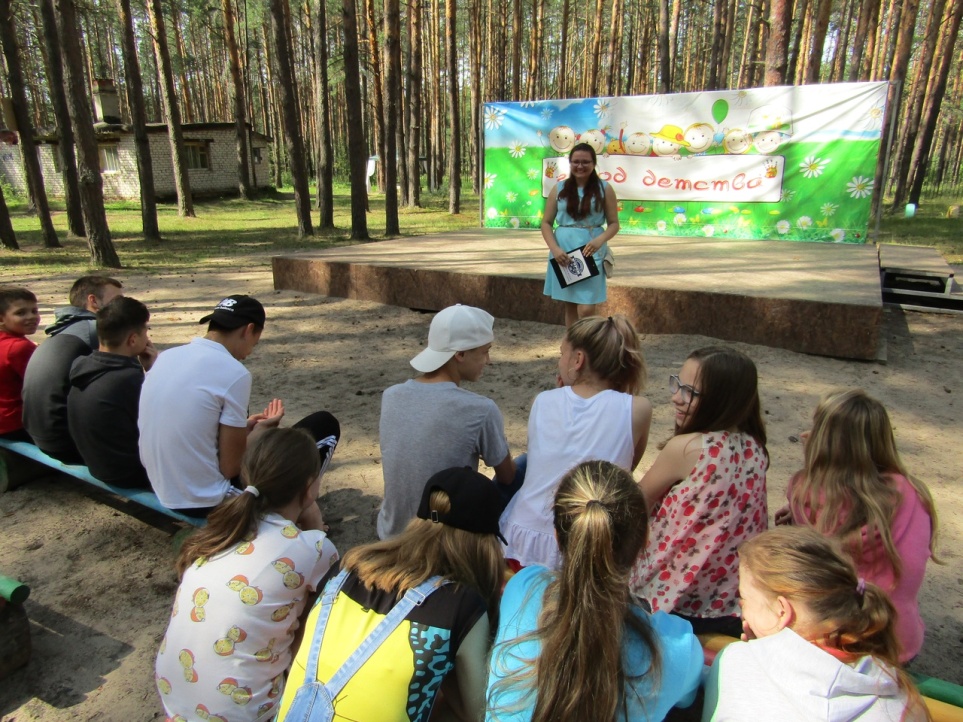 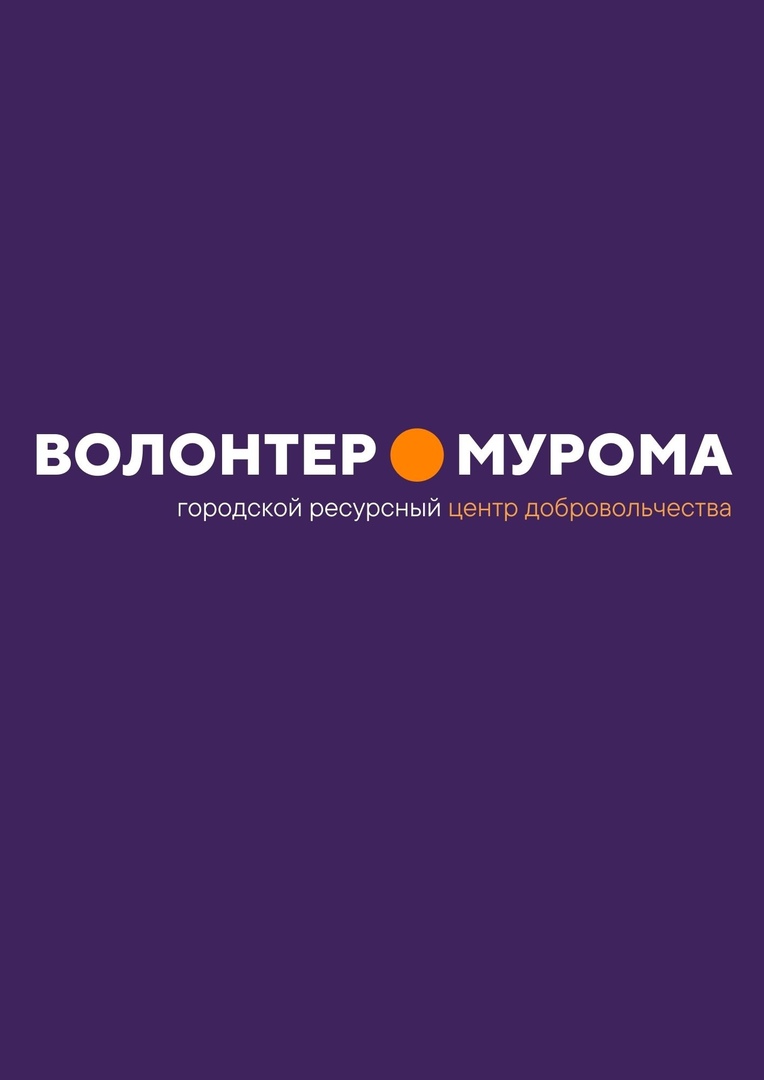 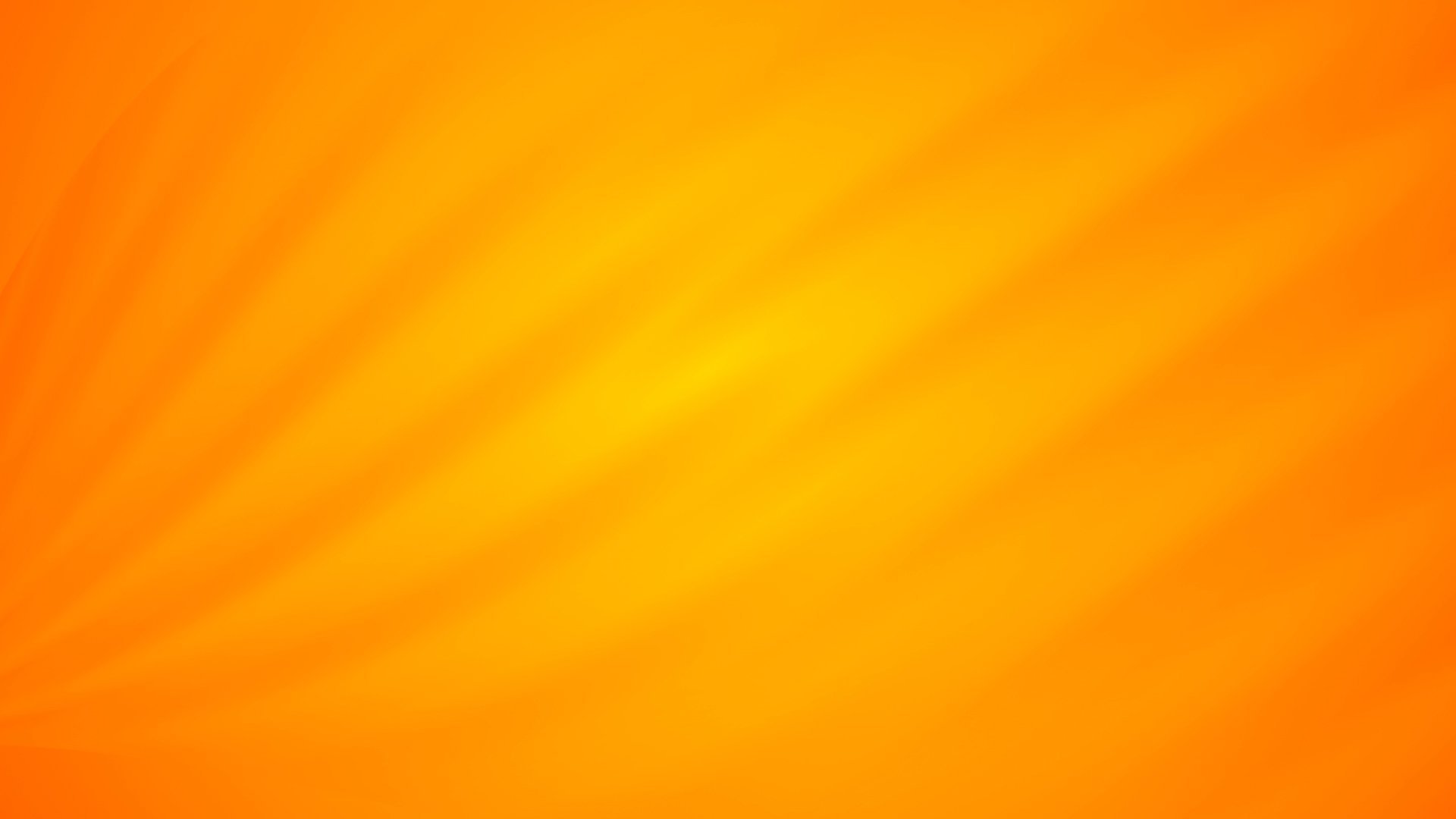 «Волонтеры Победы»  проведение мероприятий патриотической направленности, помощь ветеранам войны, поисковая работа
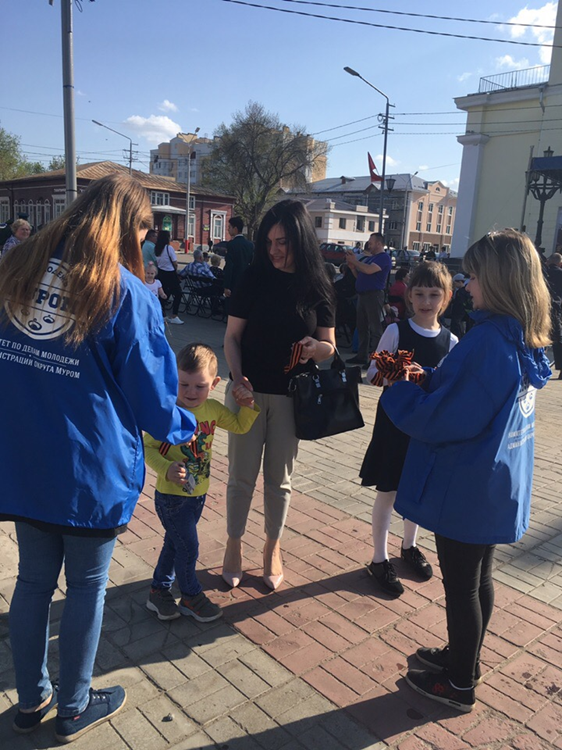 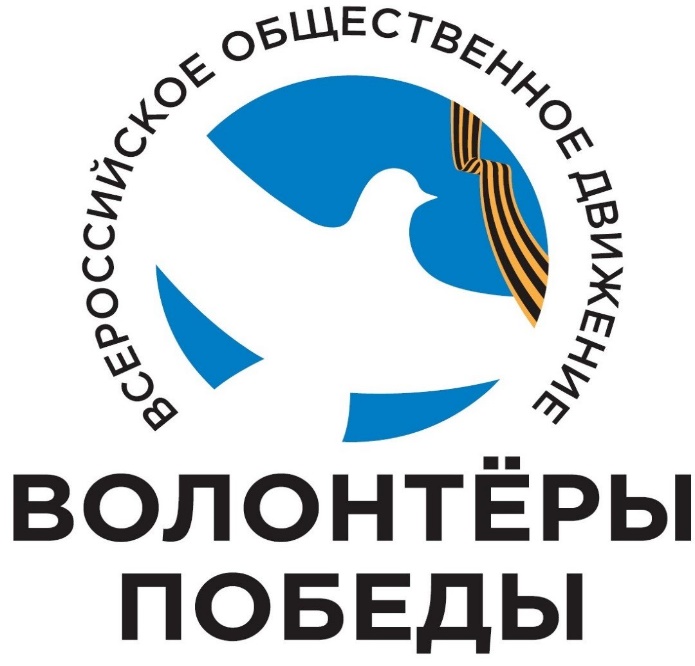 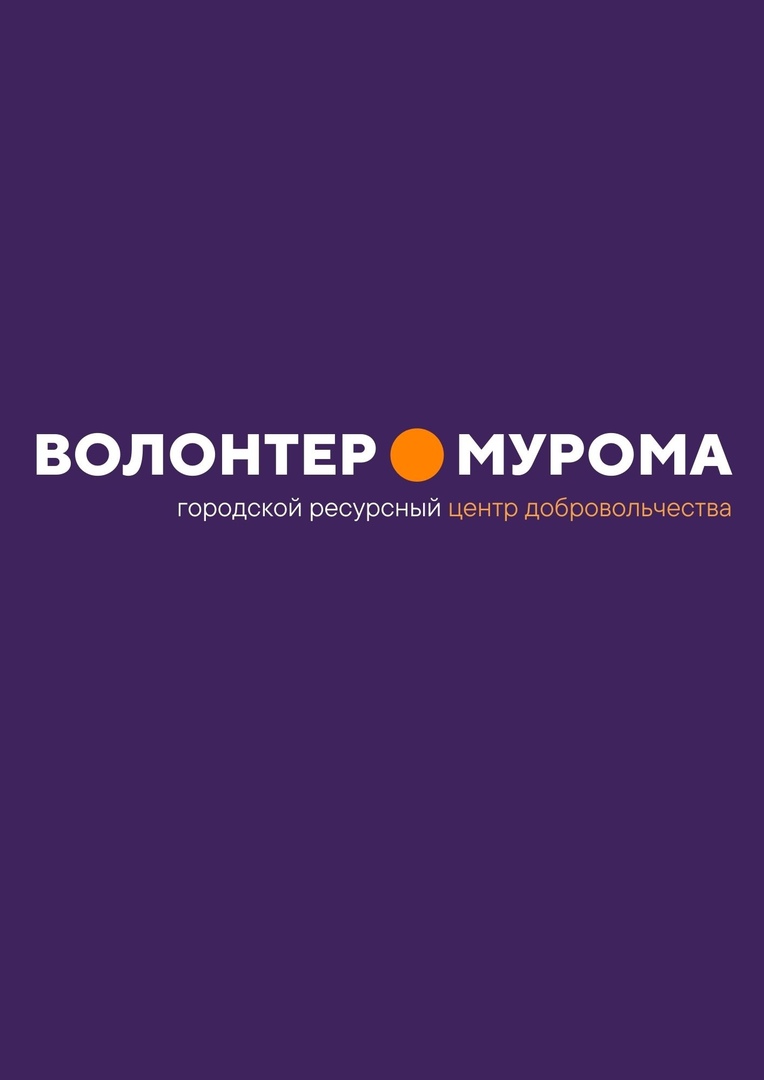 «Медиа-волонтеры» поддержка молодых создателей медиа-контента и освещение добровольческой деятельности
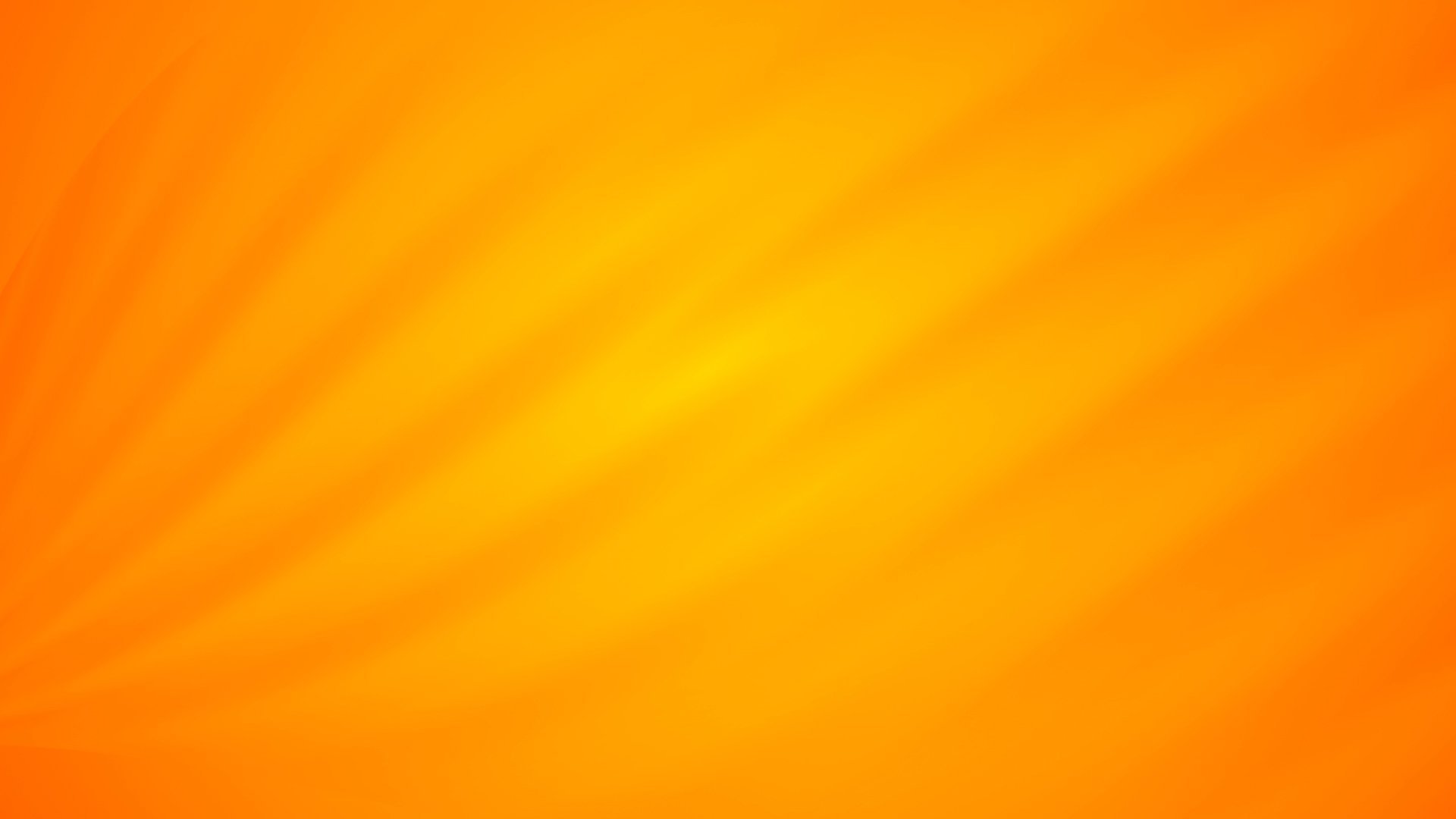 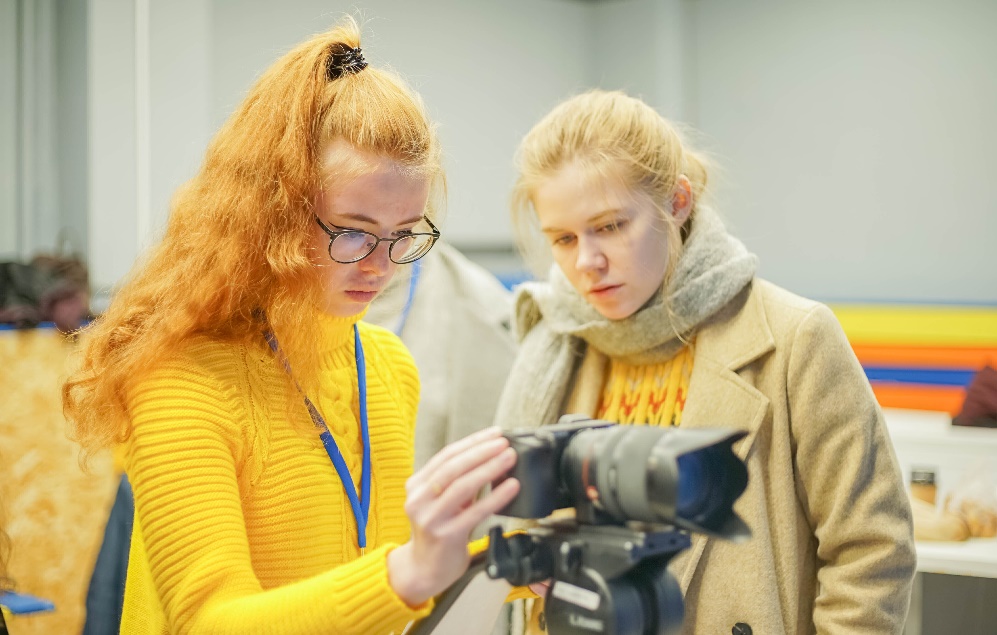 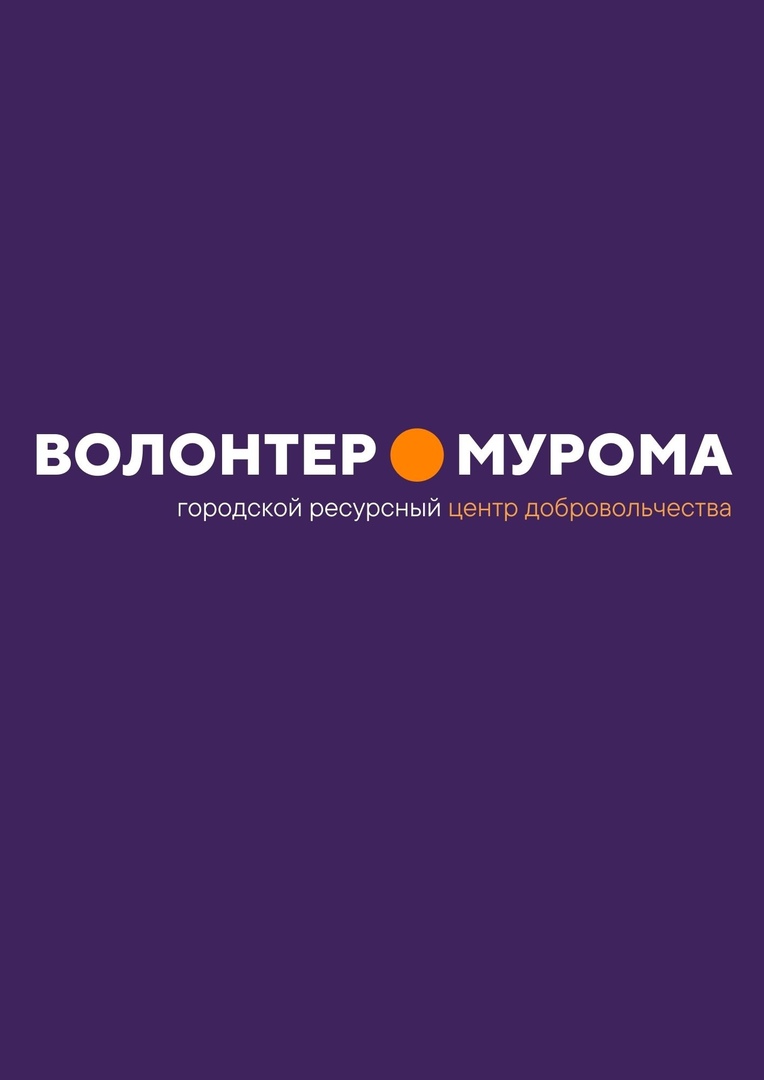 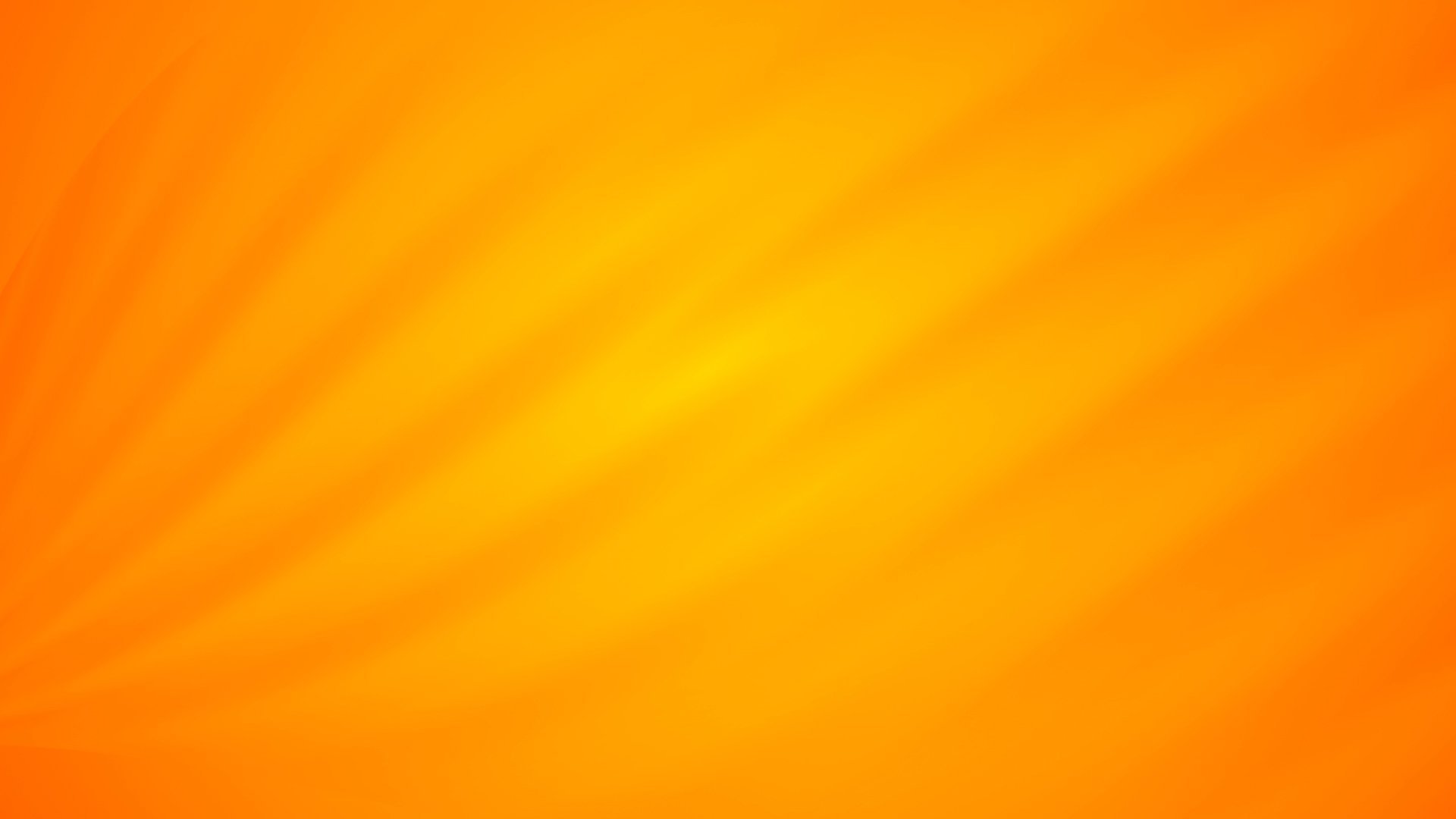 «КиберПатруль» 
 поиск в сети Интернет сайтов, содержащих информацию о продаже наркотических средств
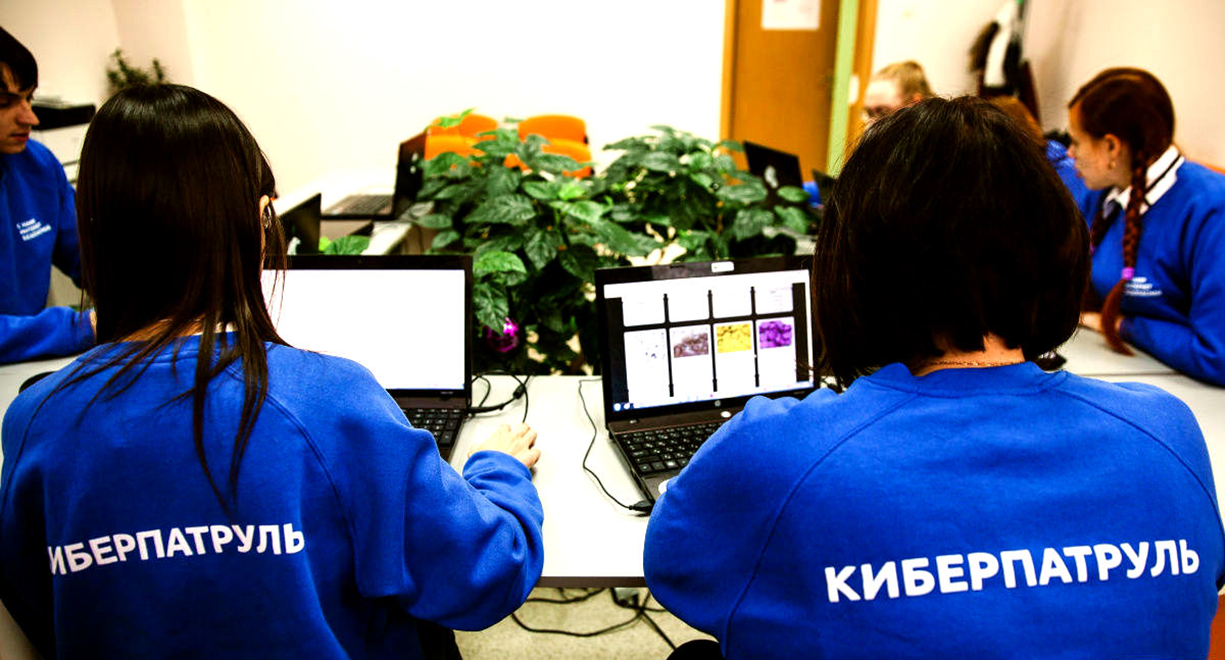 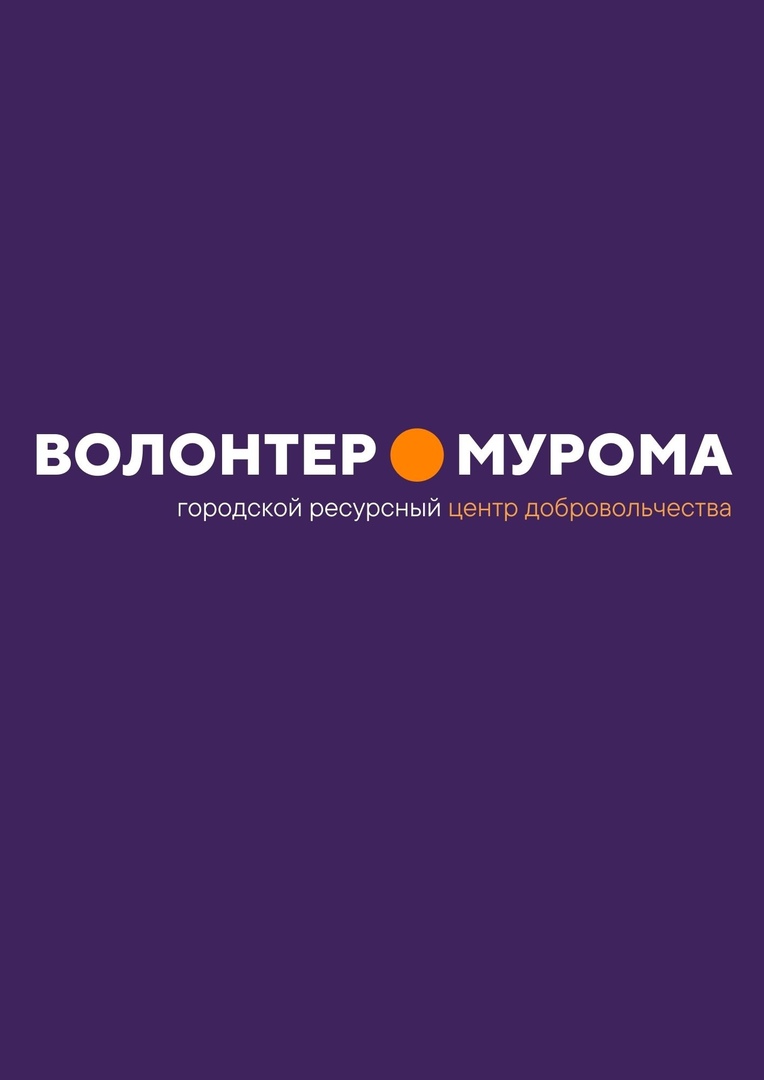 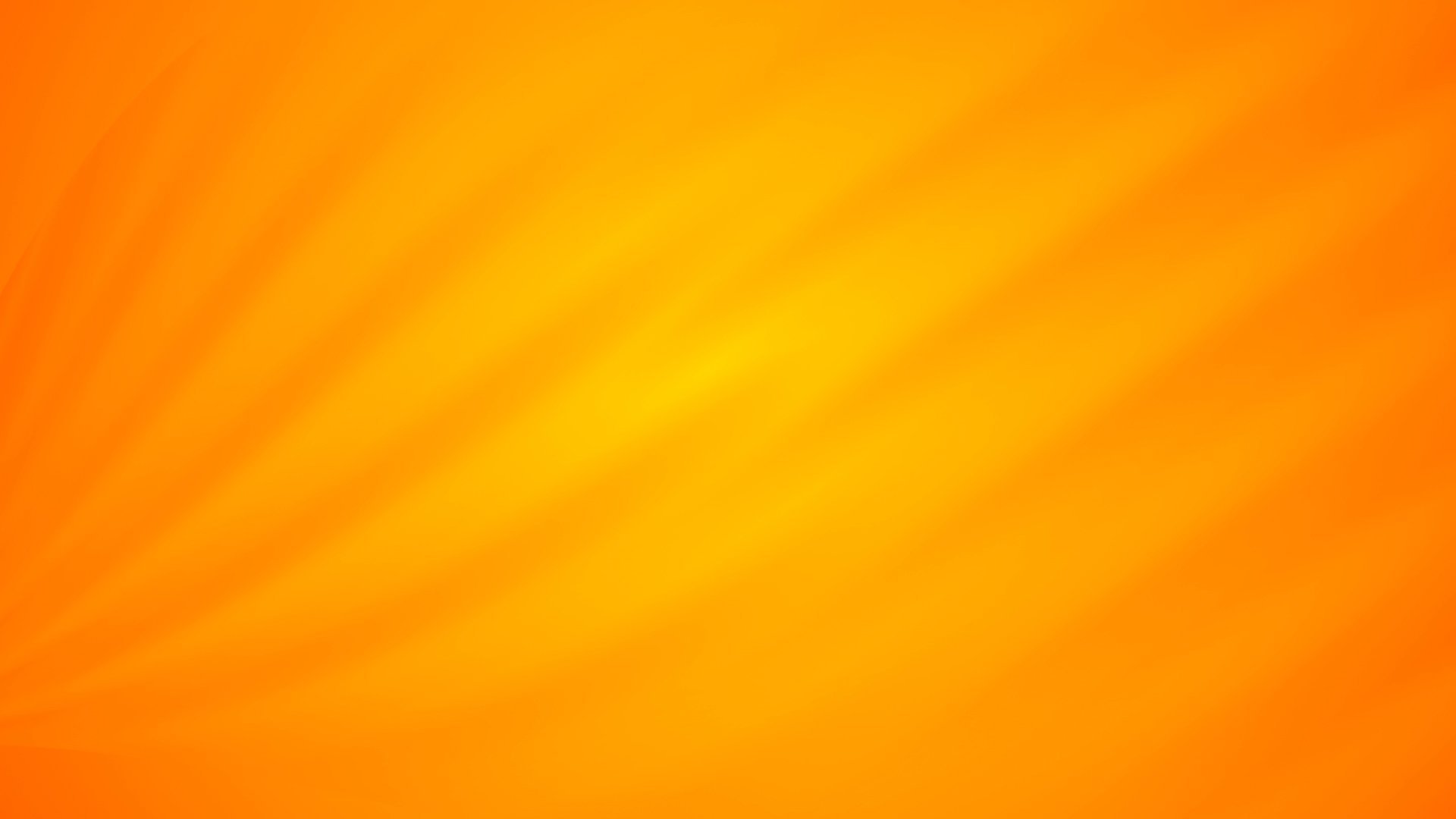 Муниципальная правовая школа по профилактике экстремизма среди молодежи – мероприятия по профилактике экстремистских проявлений в молодежной среде
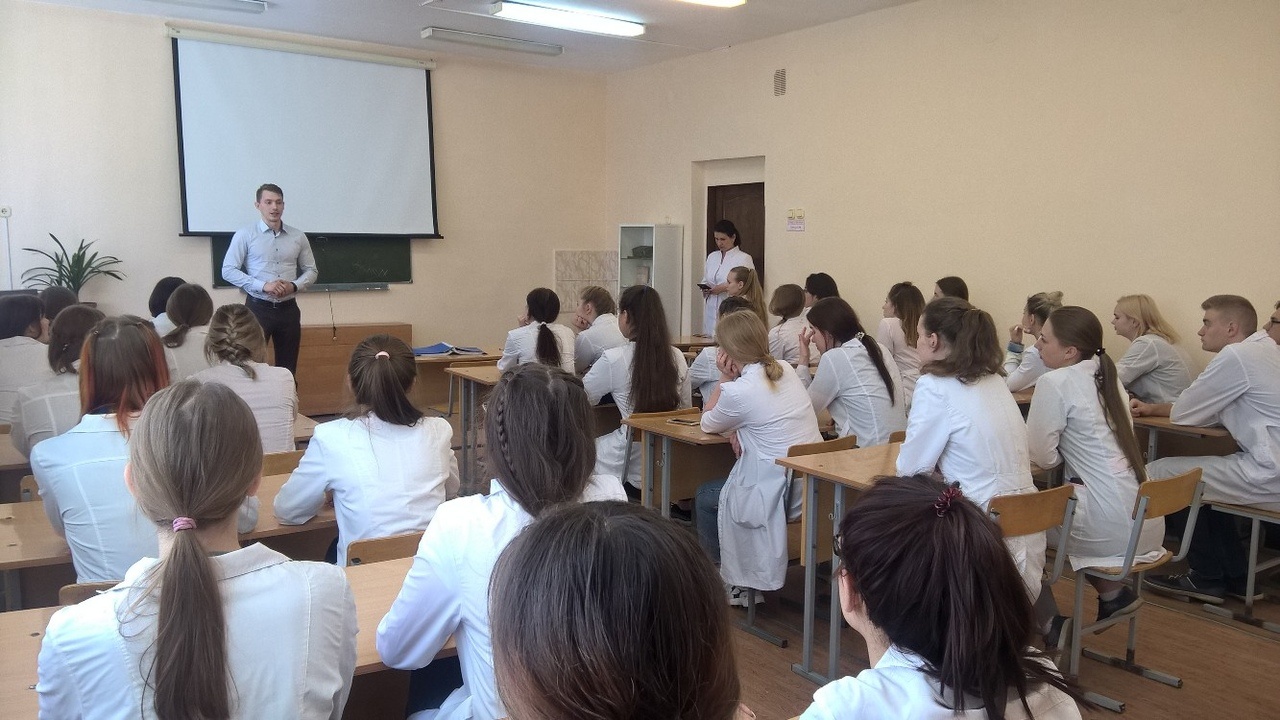 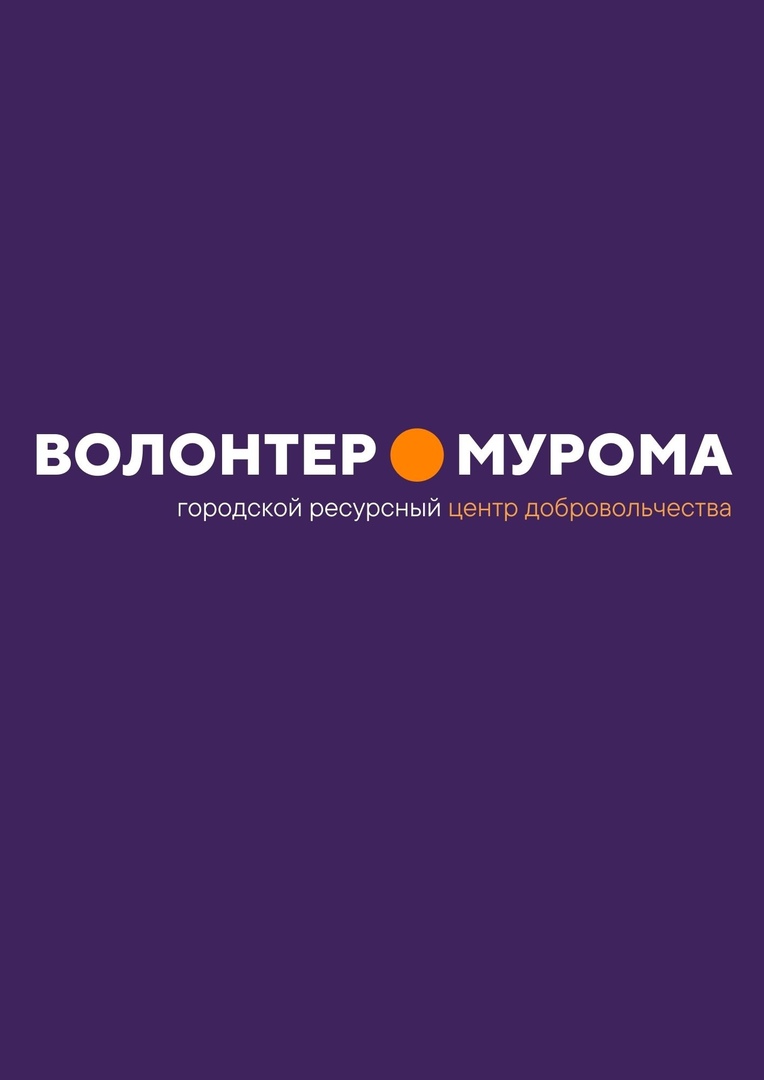 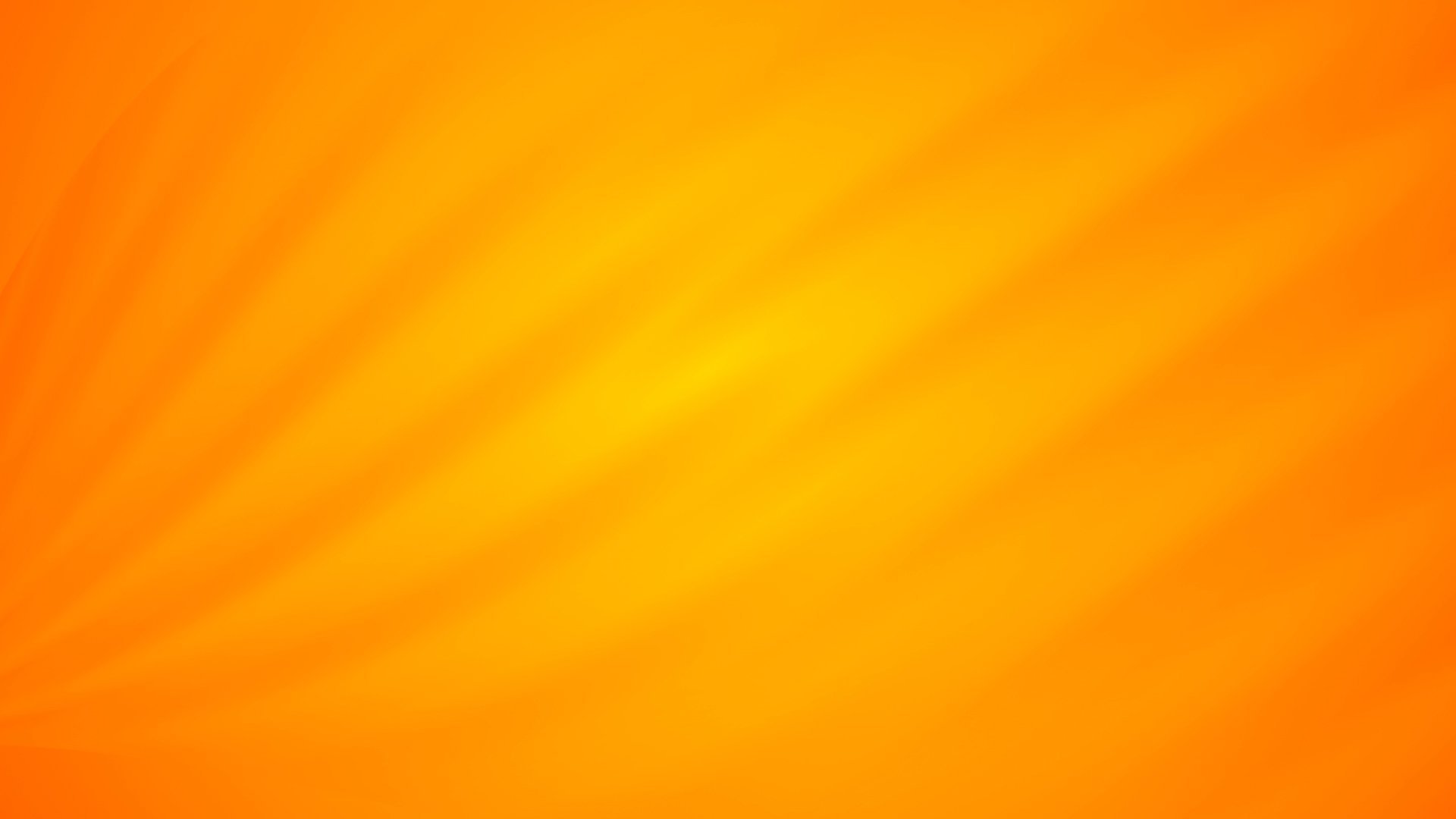 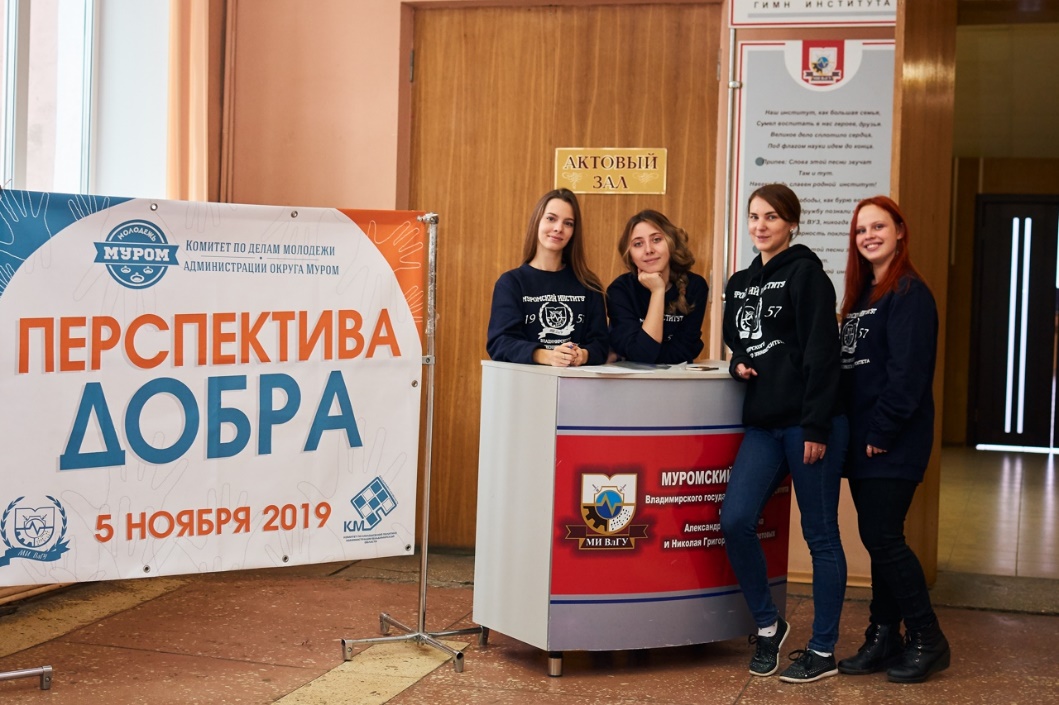 Событийное волонтёрство - 
это добровольческая деятельность направленная на оказание помощи в организации и проведении значимых мероприятий различного уровня
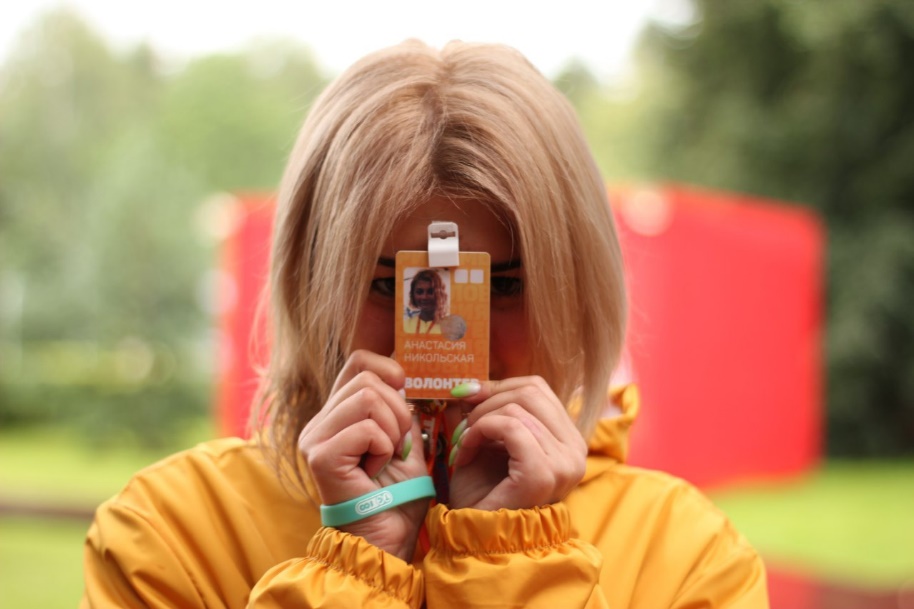 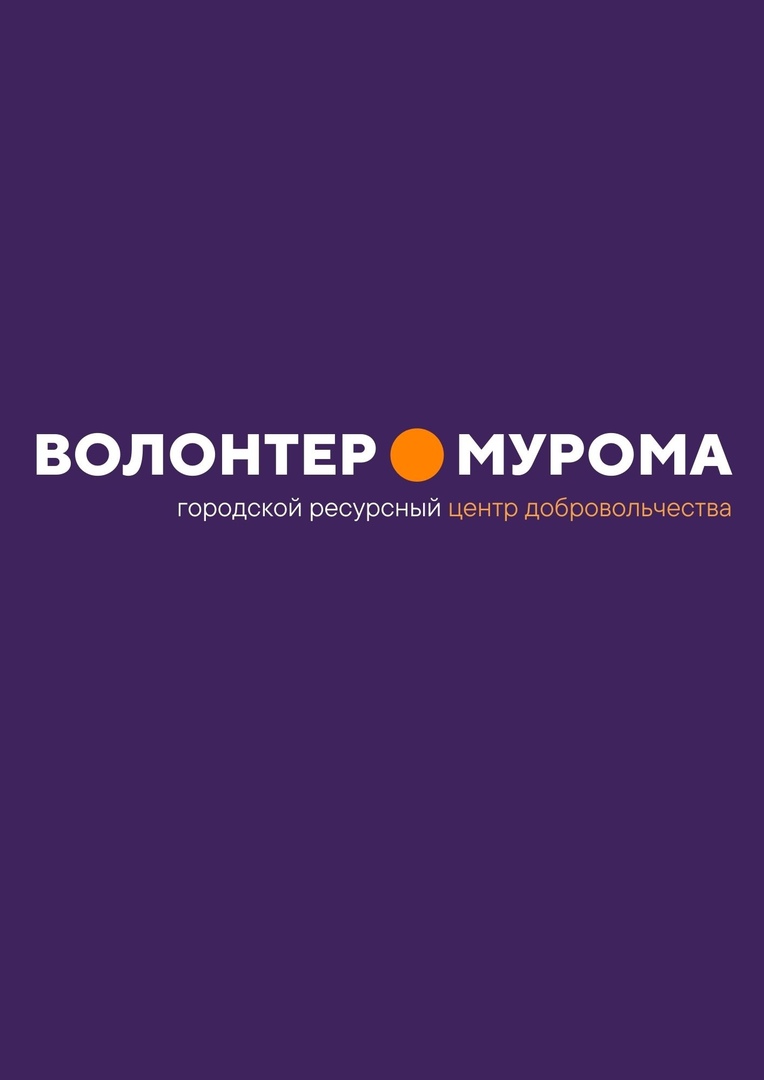 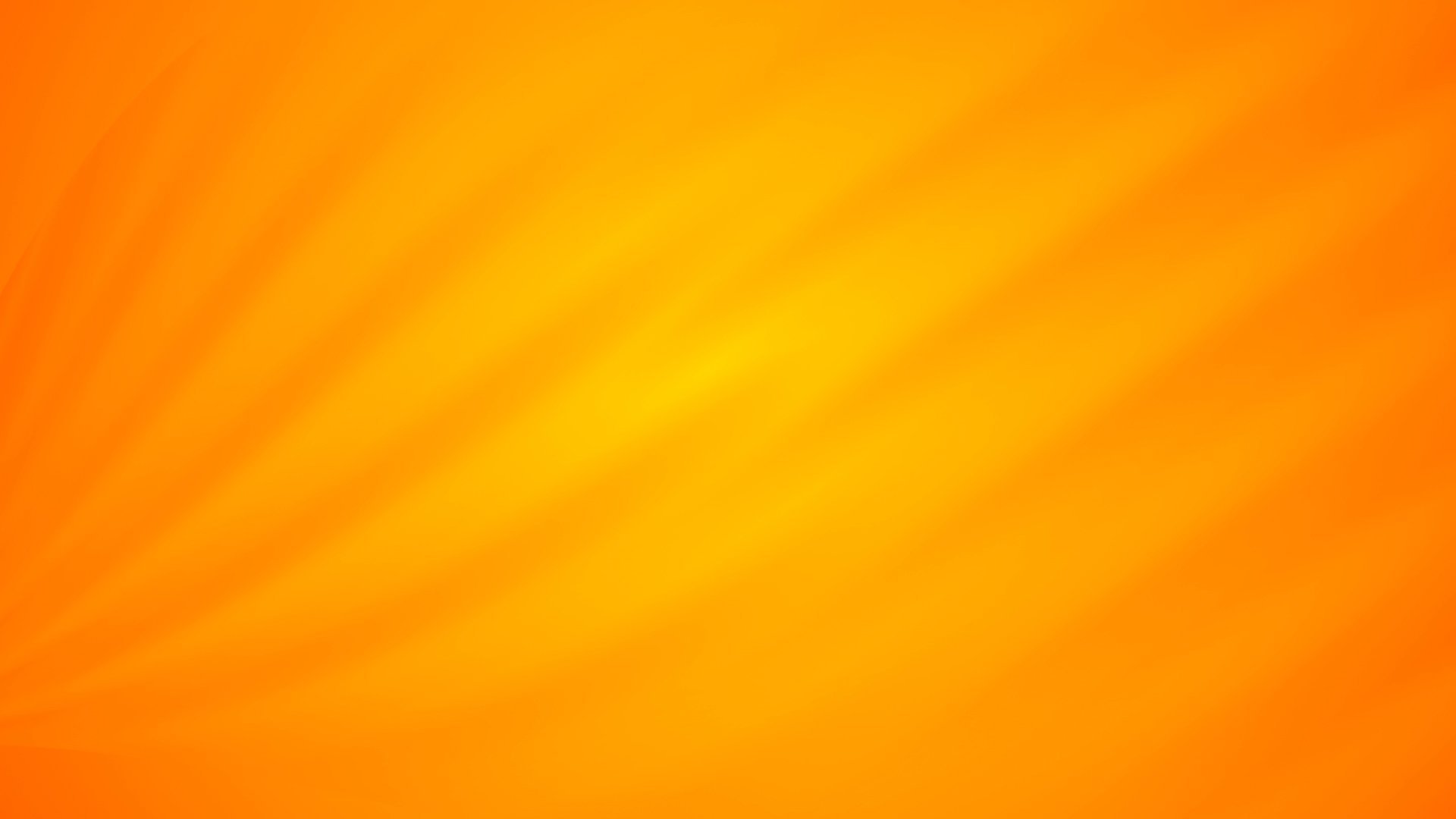 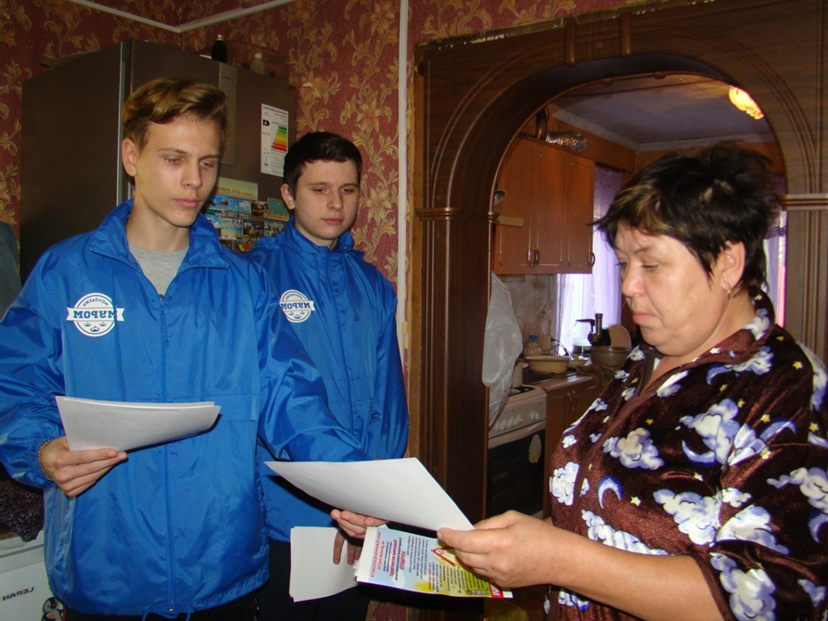 Муниципальный штаб общественного движения «Добровольцы ЧС» - информирование населения о мерах профилактики и предупреждения ЧС, помощь в поисковых мероприятиях
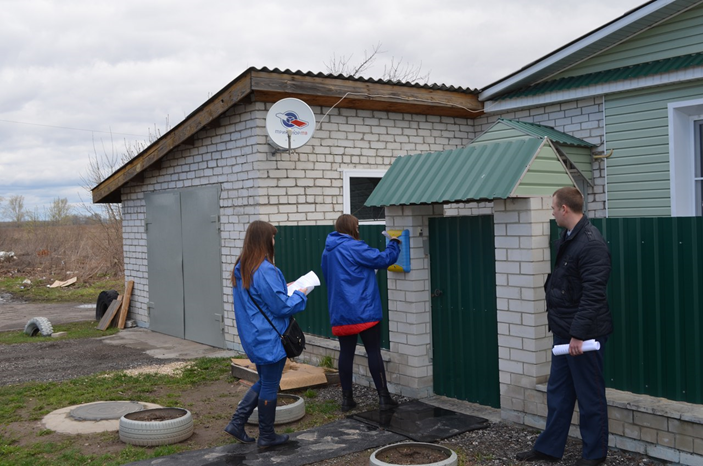 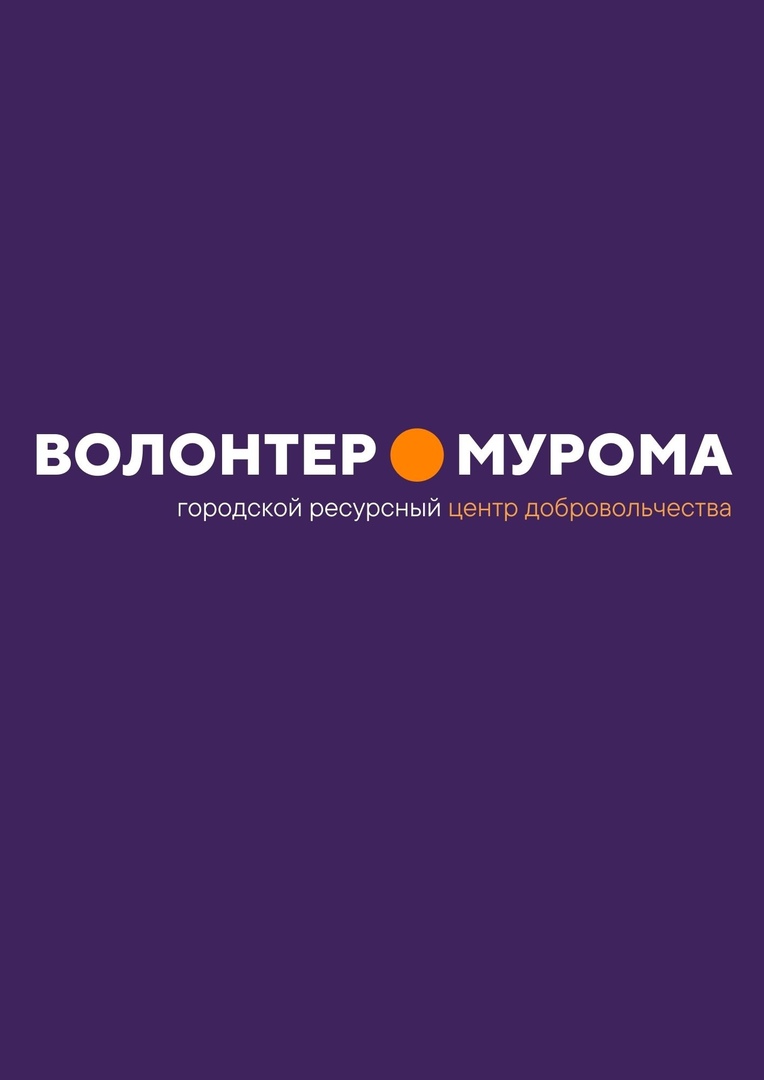 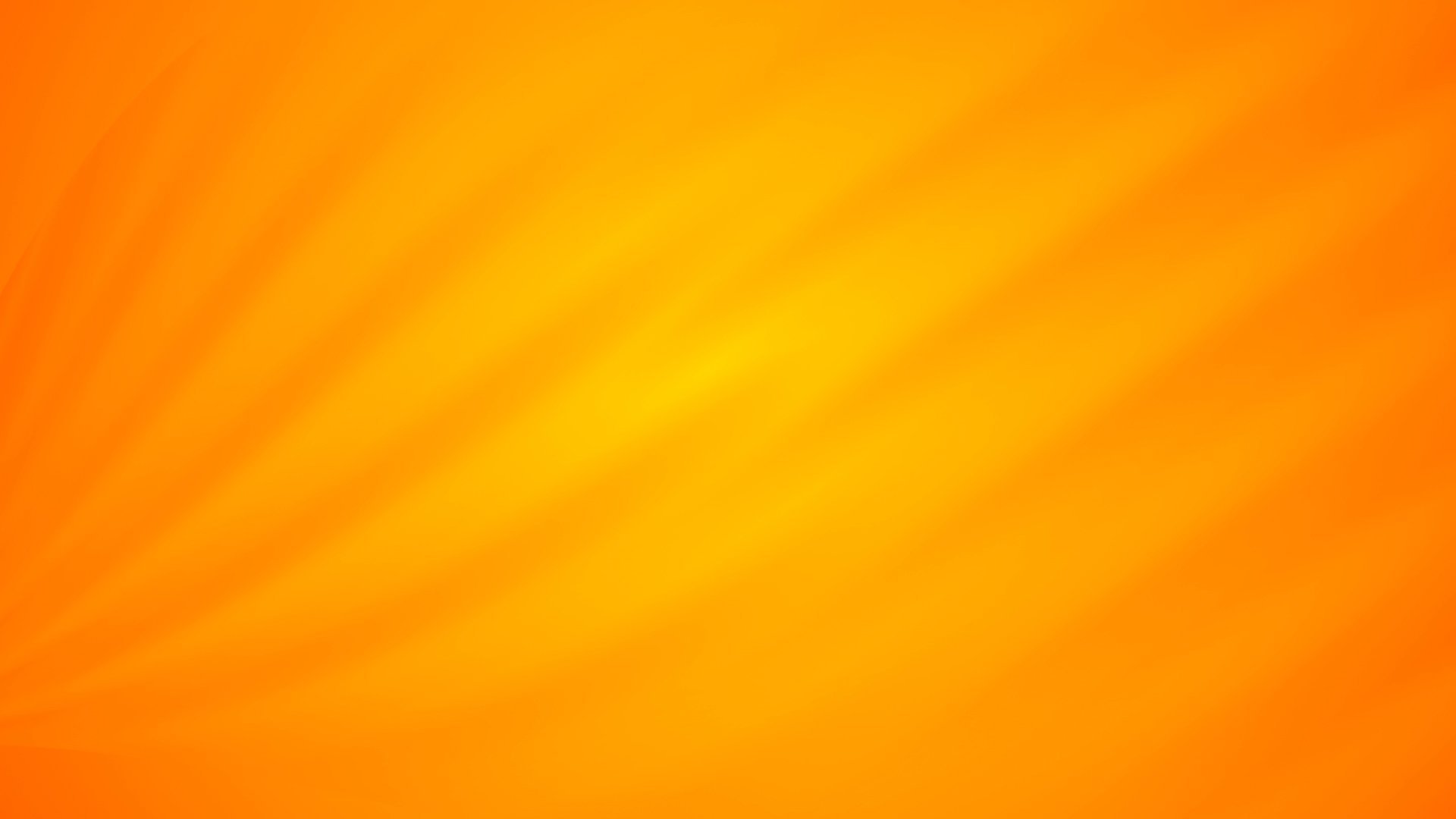 Муниципальный штаб по оказанию помощи лицам старше 60 лет в период распространения новой коронавирусной инфекции в рамках Общероссийской акции взаимопомощи «#МыВместе»
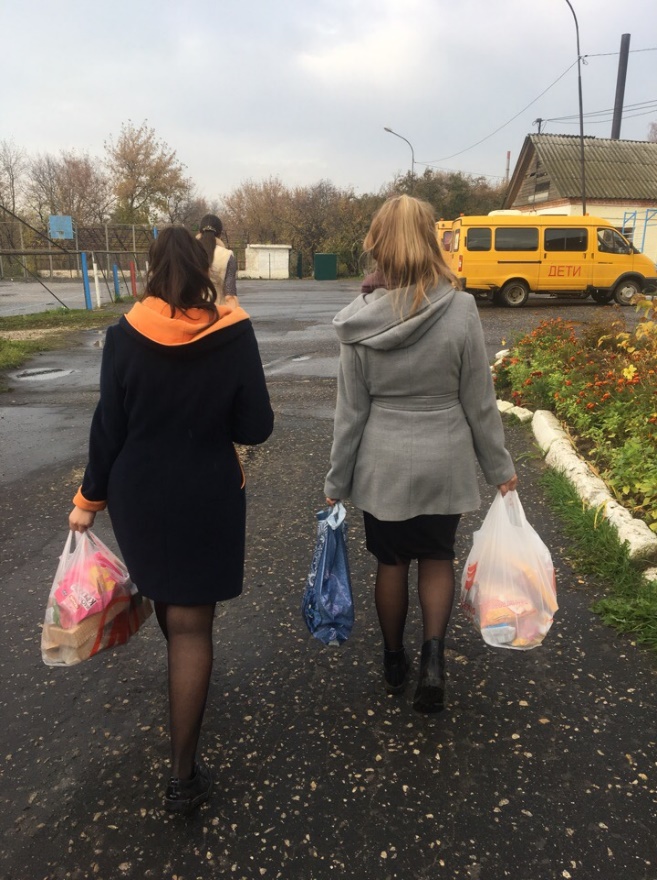 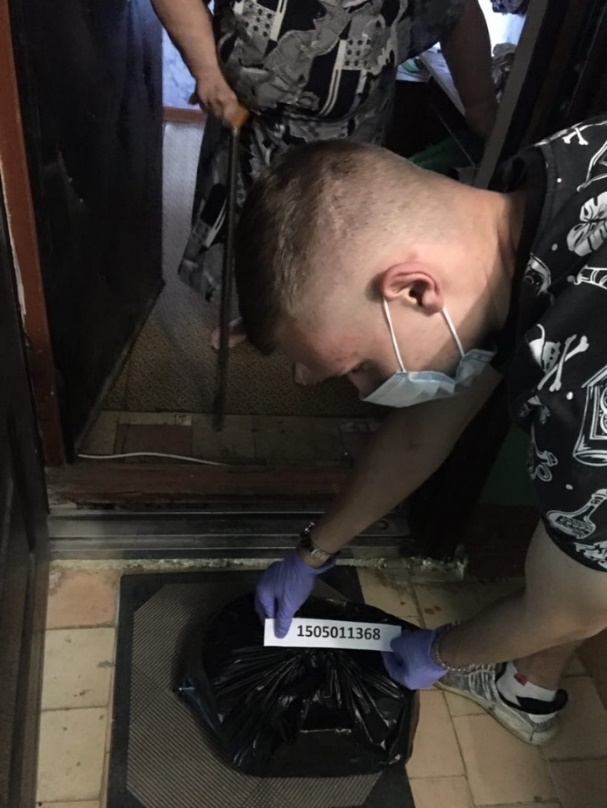 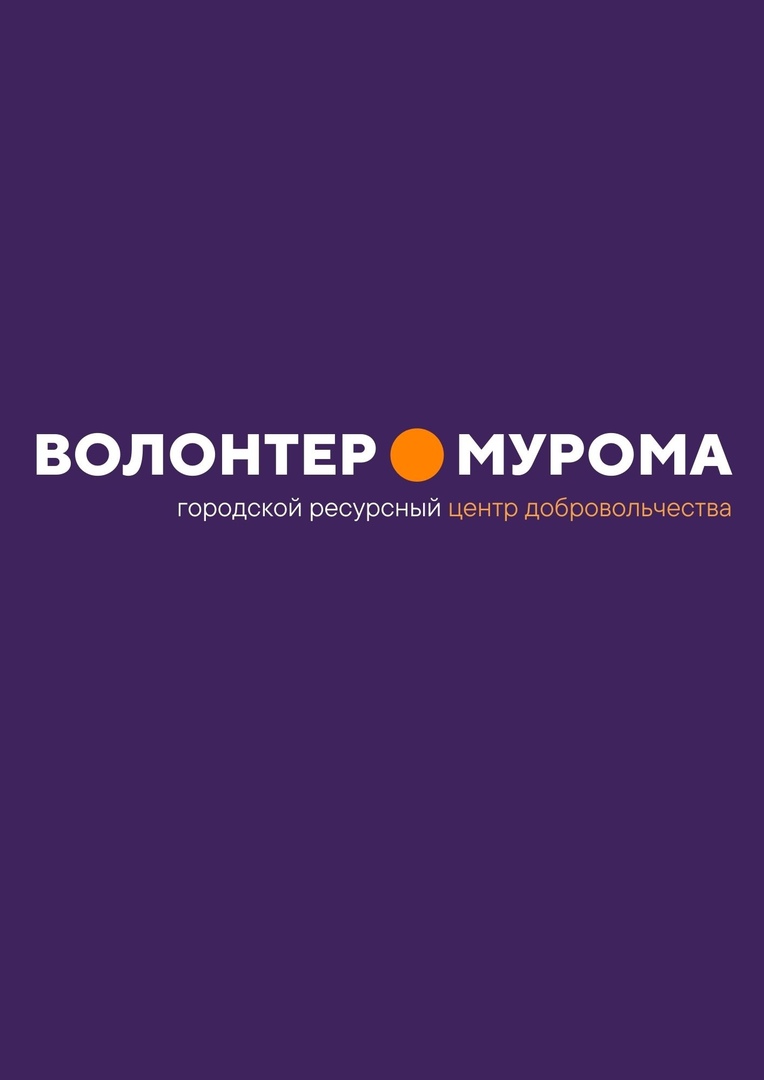 Добровольческие акции по сдаче донорской крови «Я – донор Мурома»
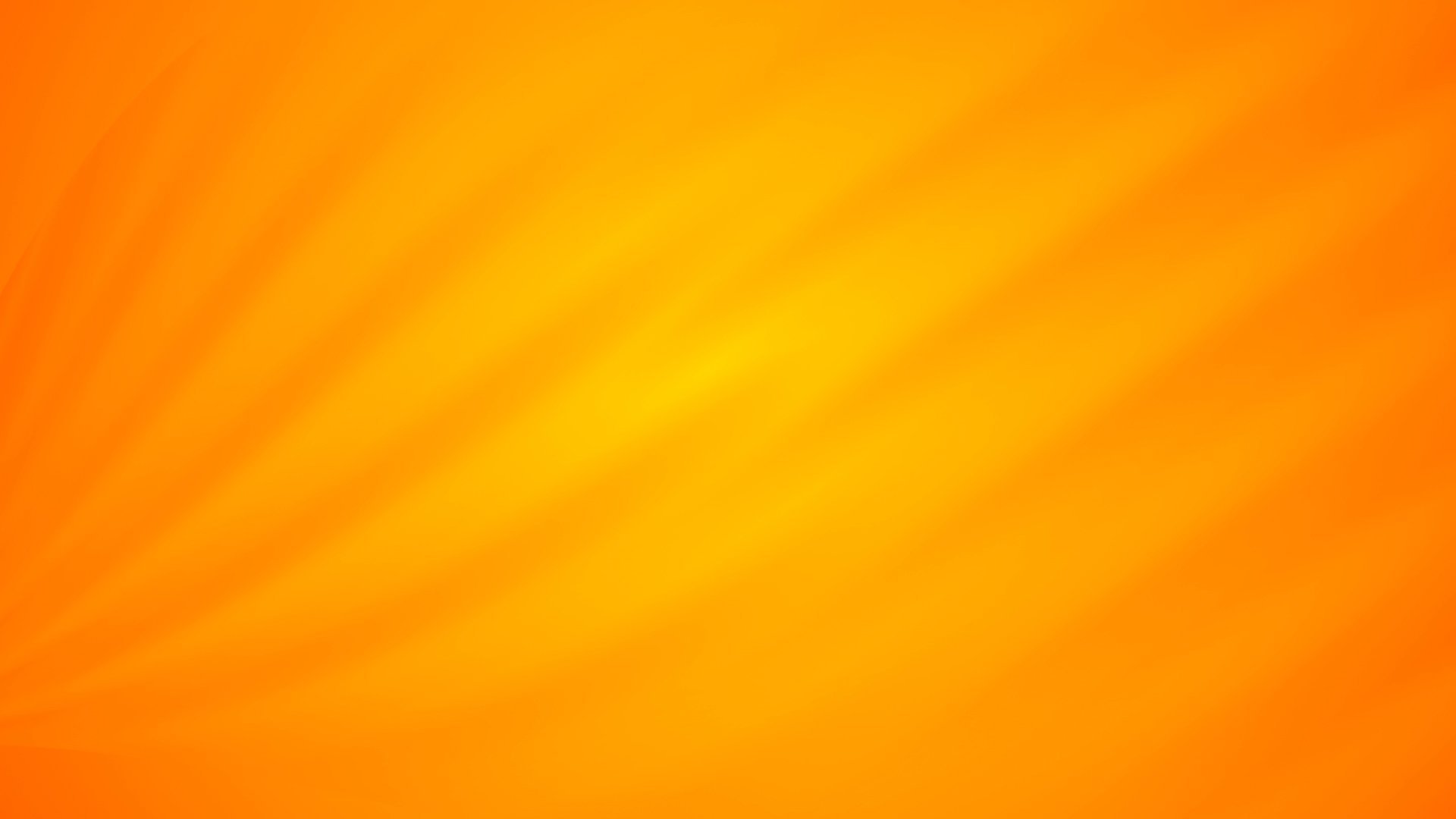 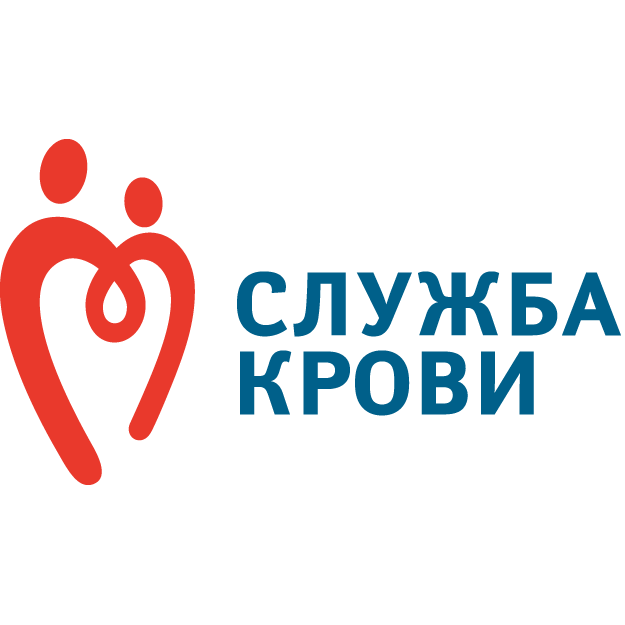 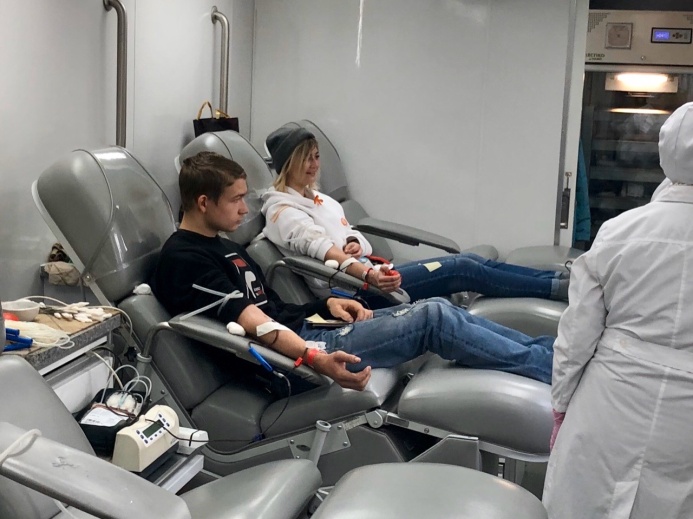 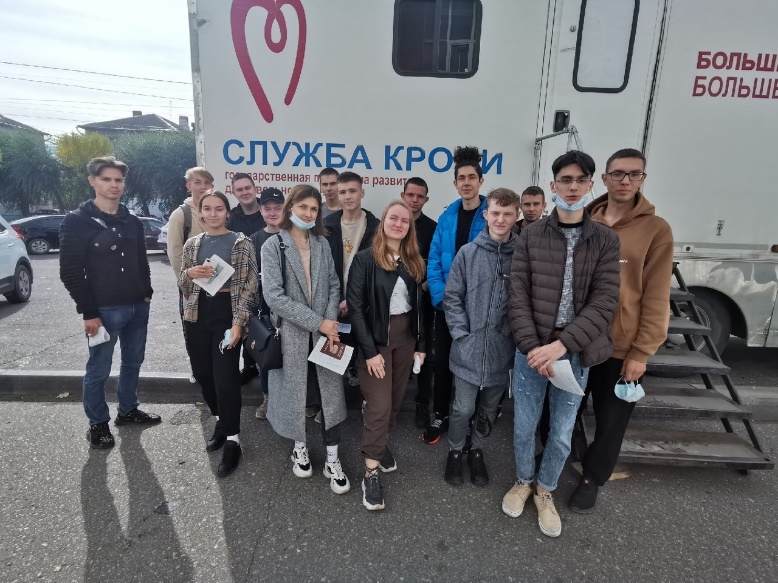 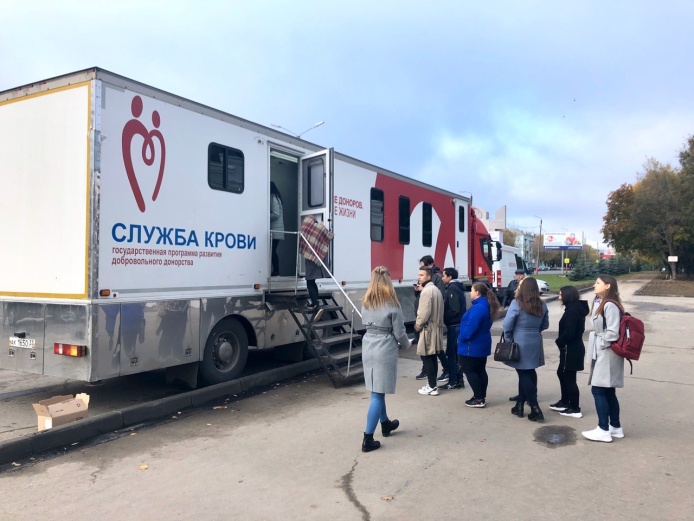 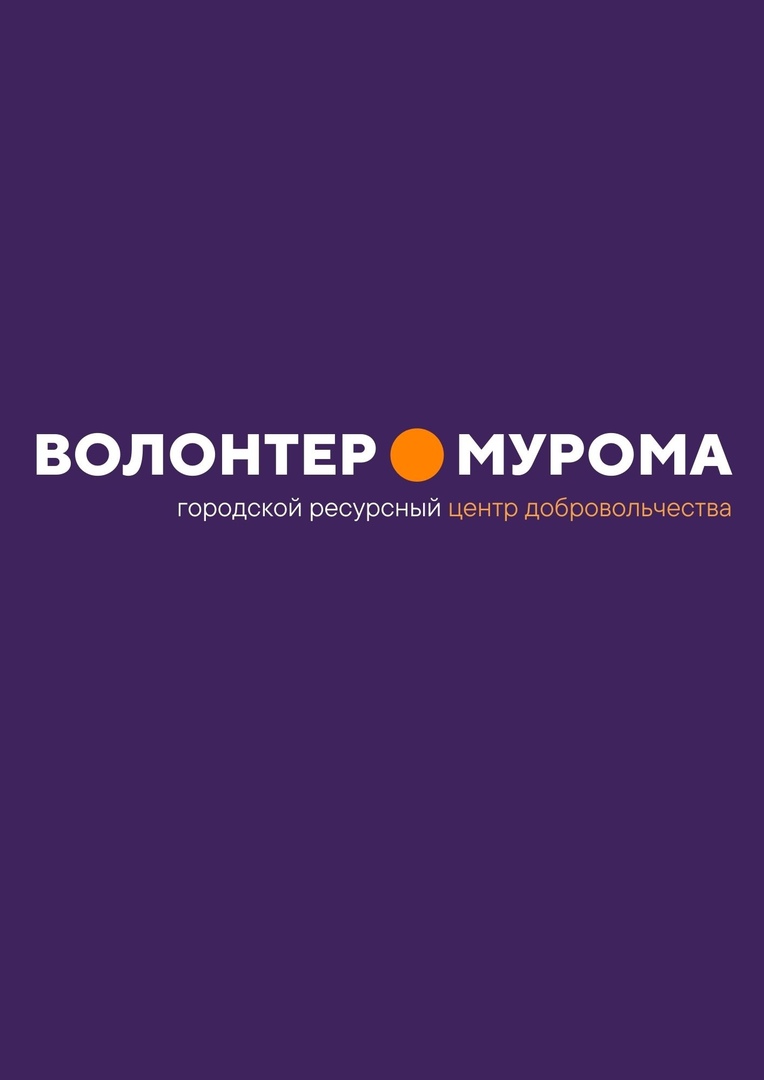 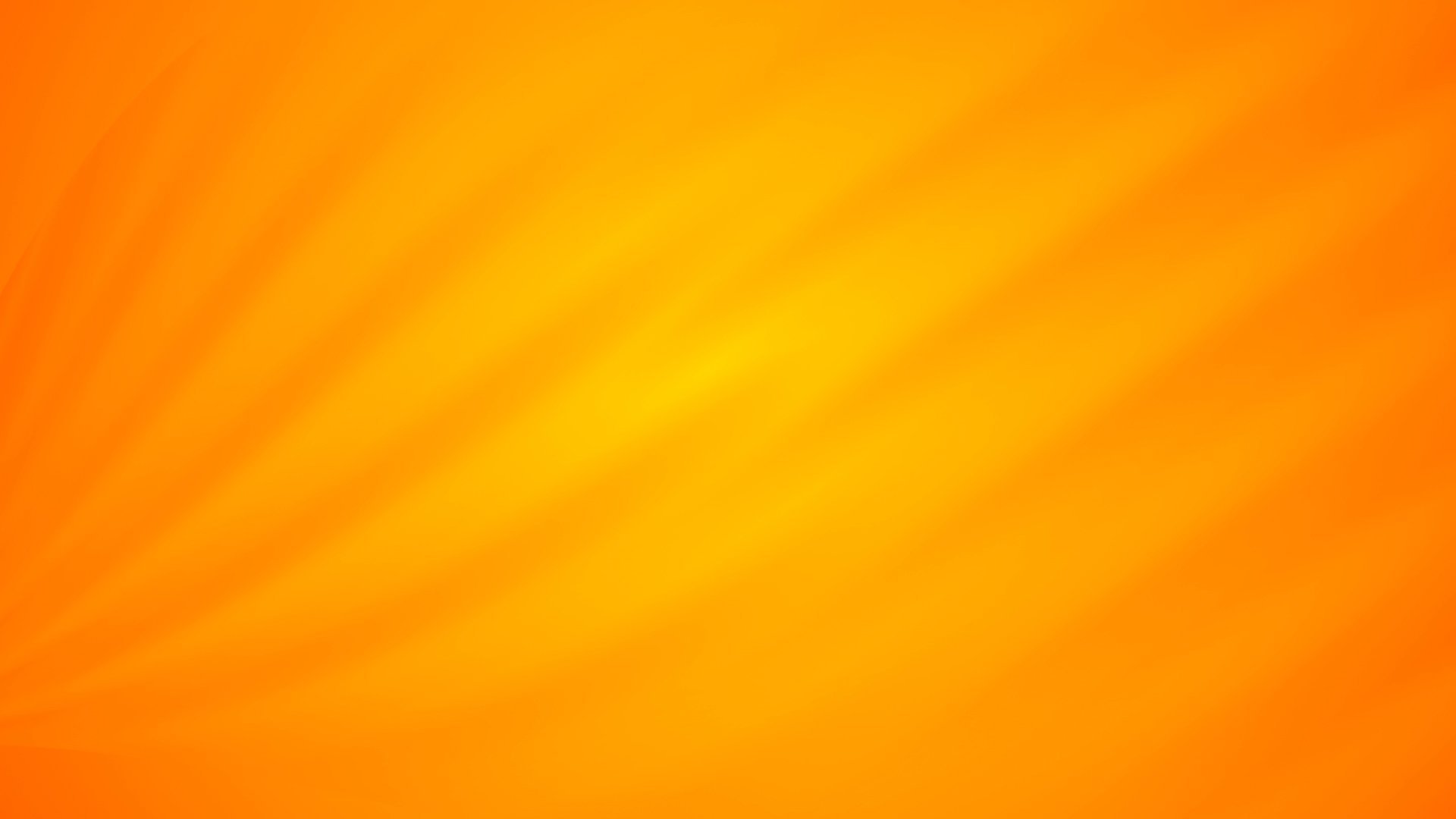 Областной студенческий волонтерский агитпоход «ЗВЁЗДНЫЙ» - помощь пожилым людям, благоустройство мемориалов и памятников
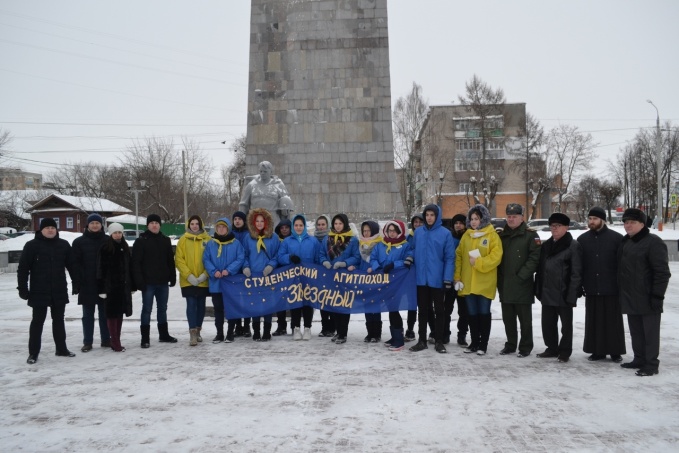 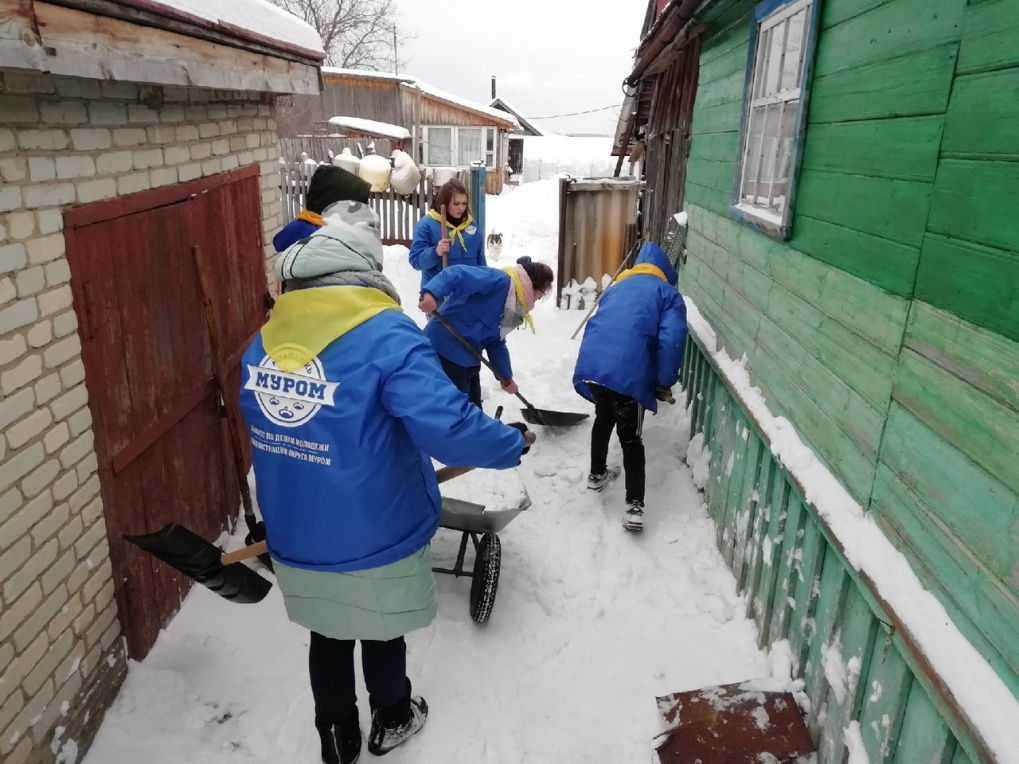 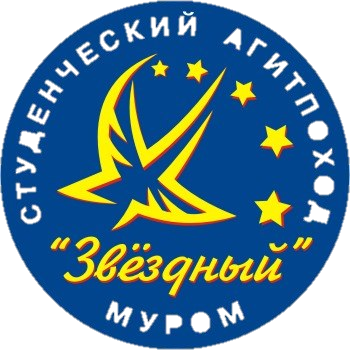 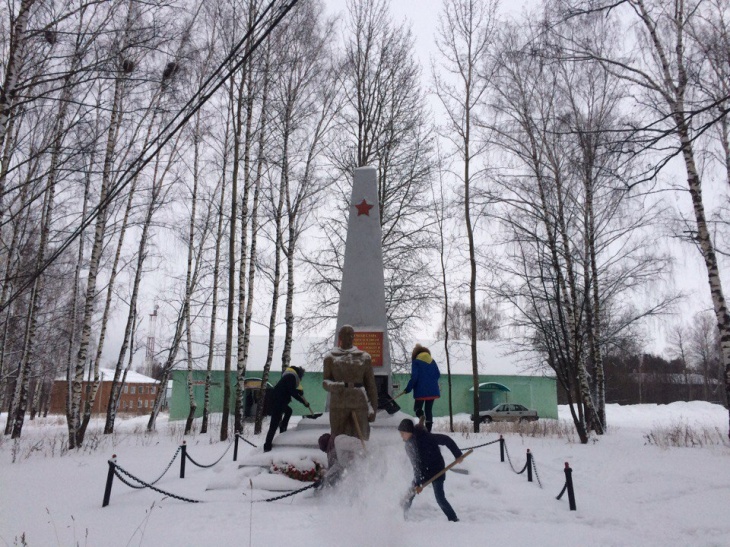 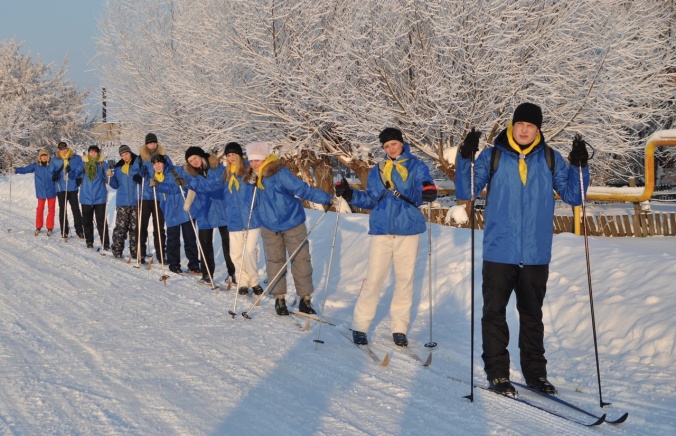 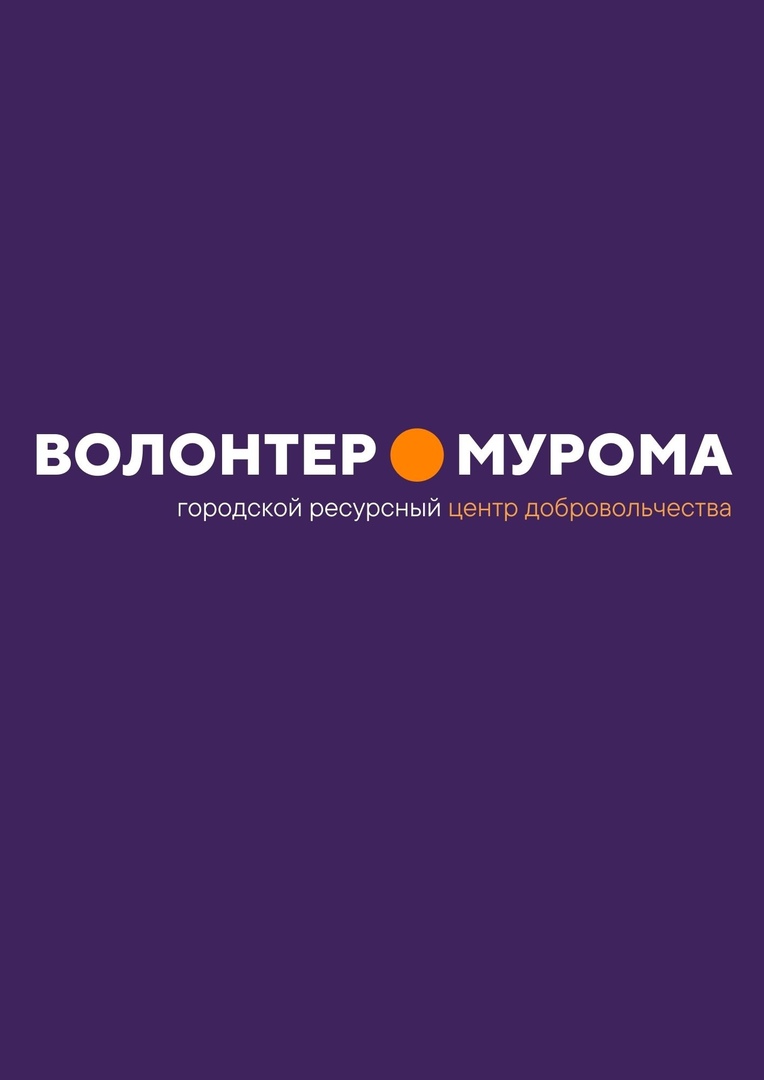 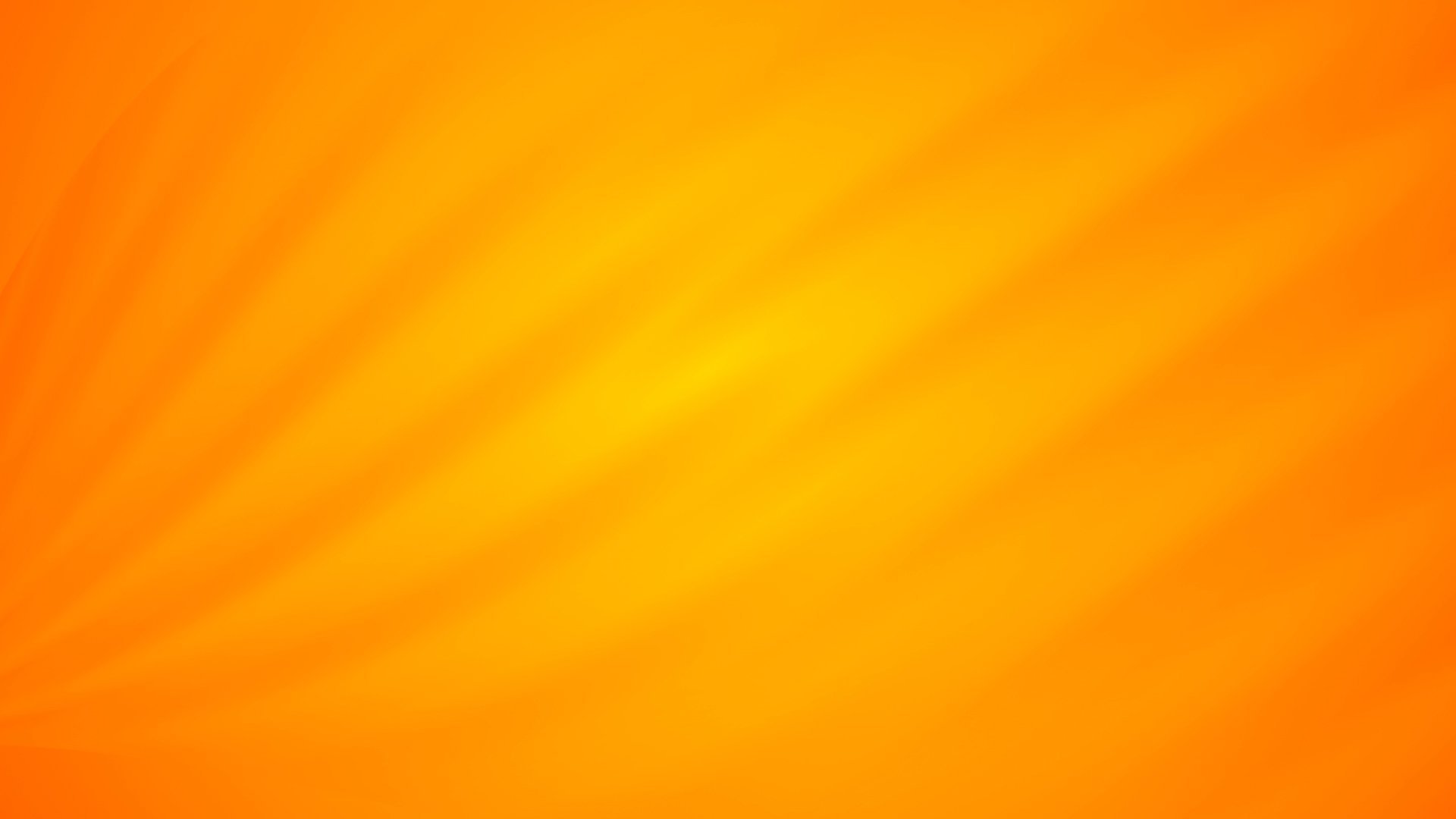 Участие во Всероссийской акции «СТОП ВИЧ», посвященной Всемирному дню памяти жертв СПИДа
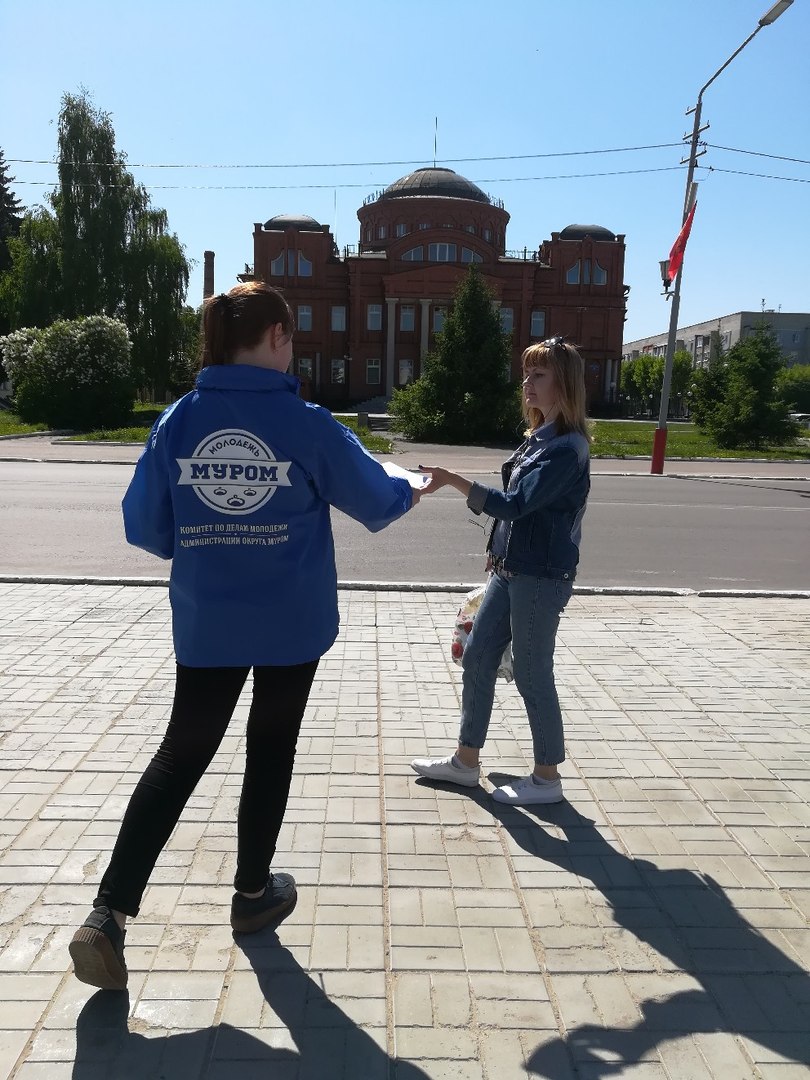 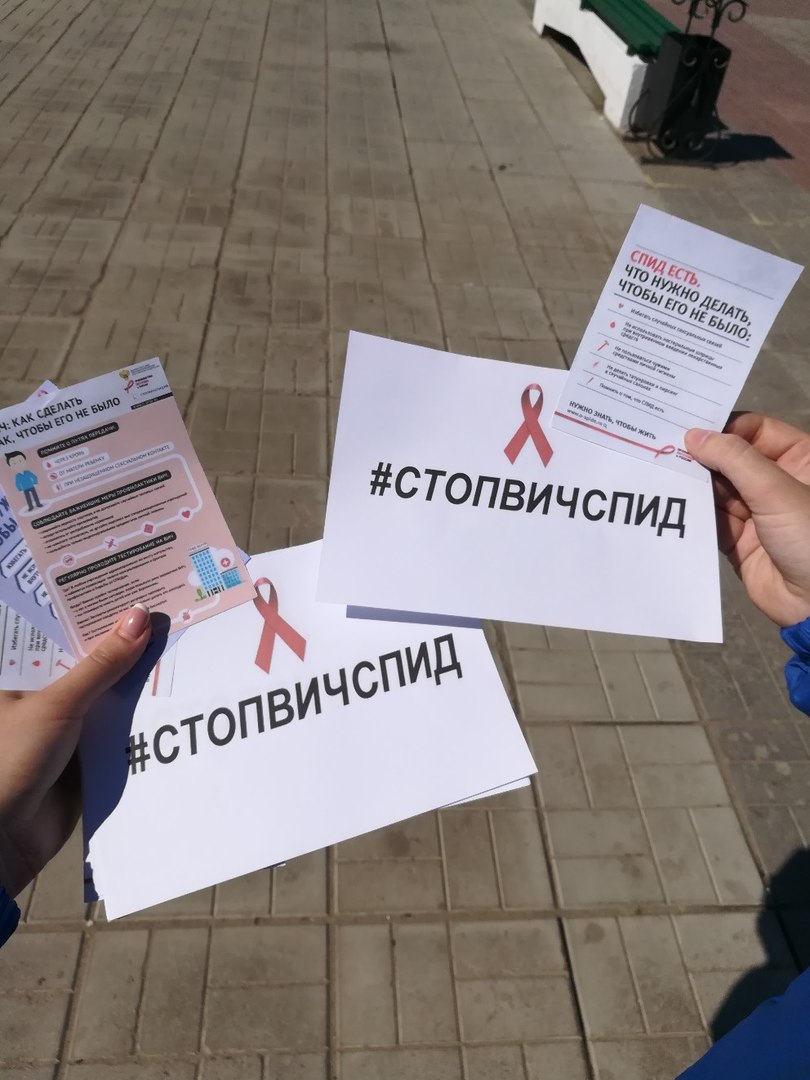 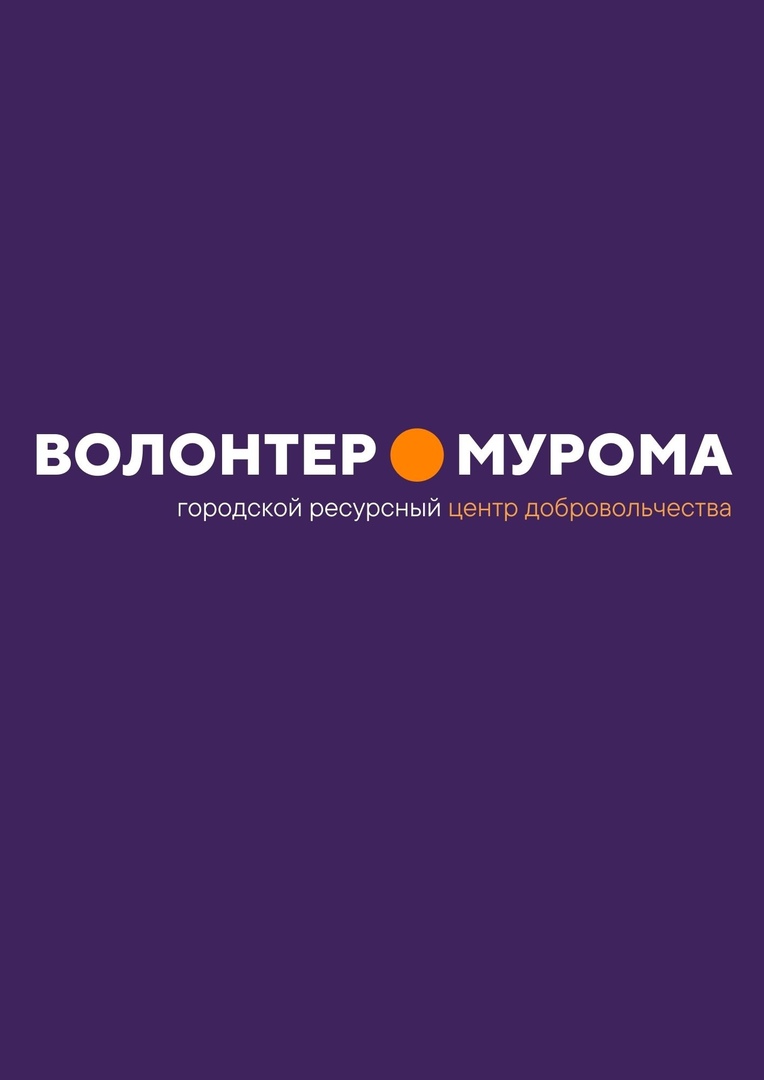 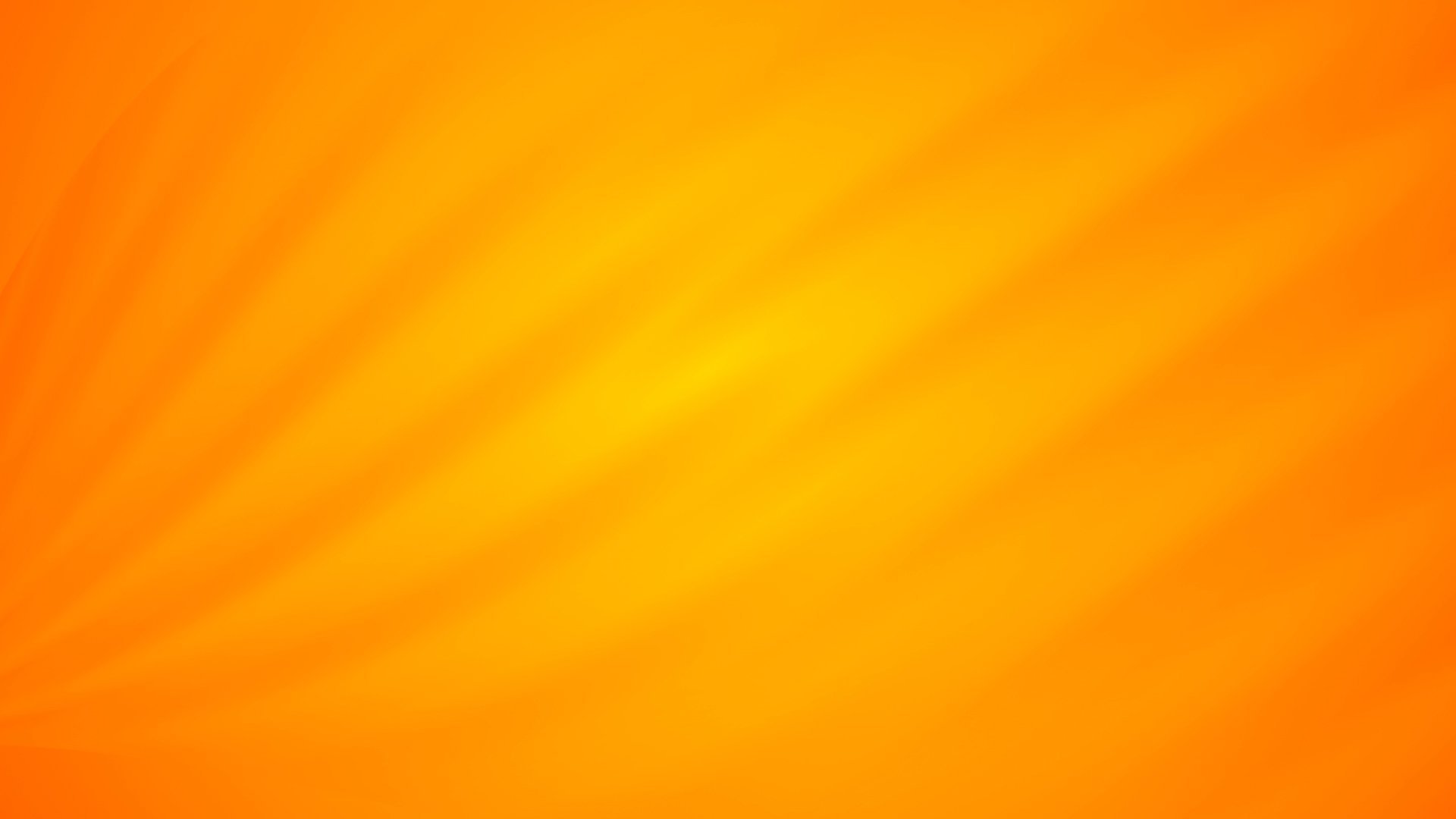 Всероссийские добровольческие акции «Весенняя неделя добра» и «Осенняя неделя добра»
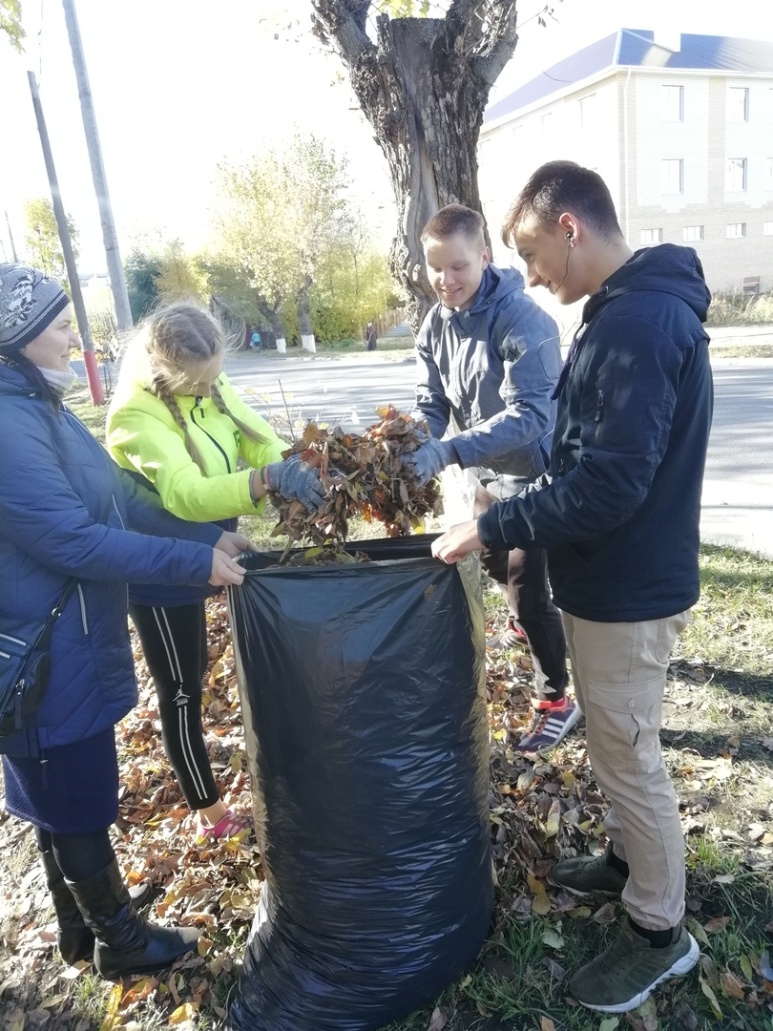 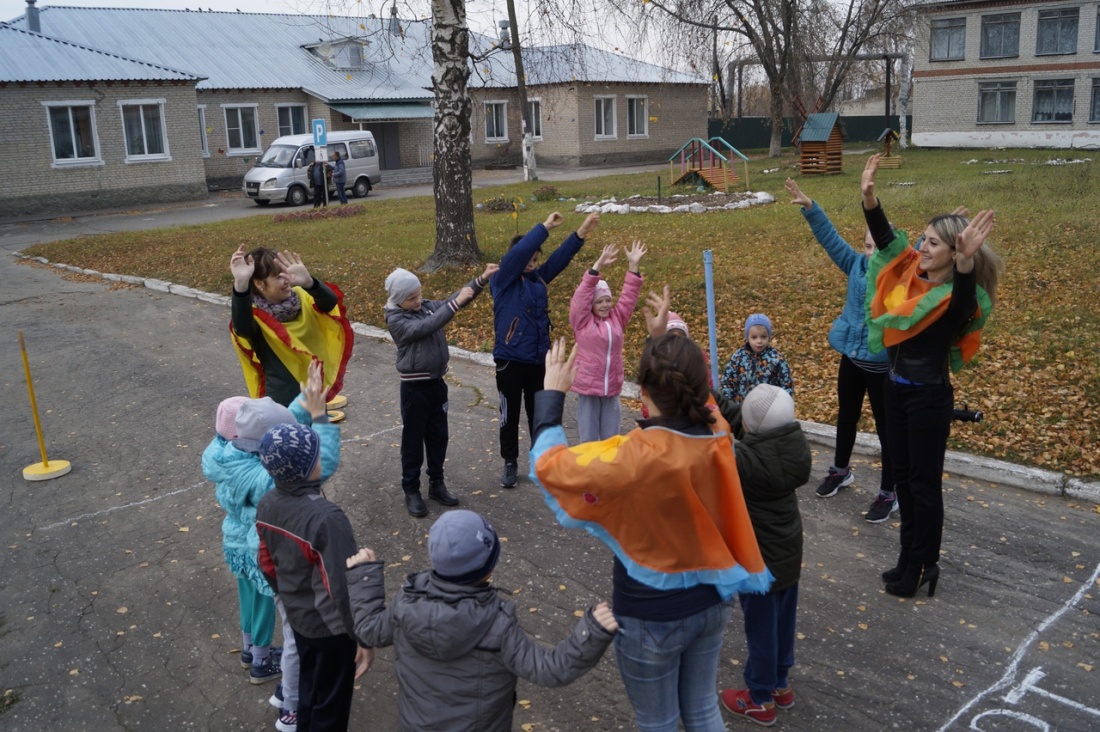 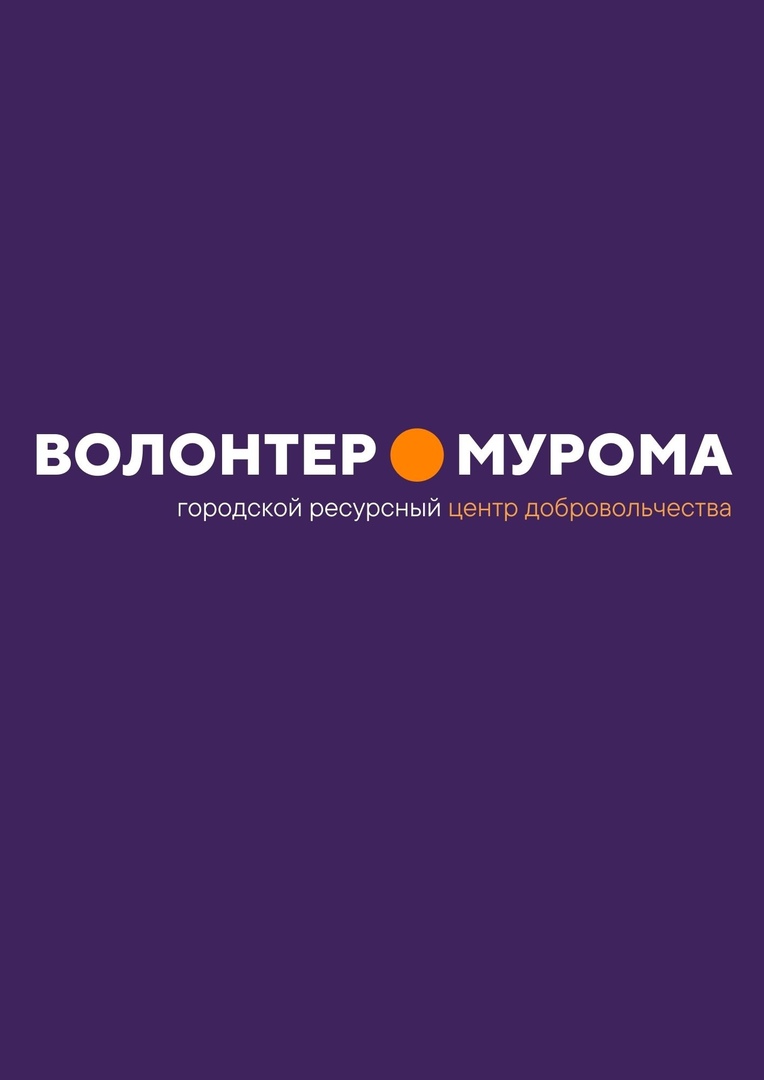 Добровольческие форумы и тренинги по видам волонтерской деятельности
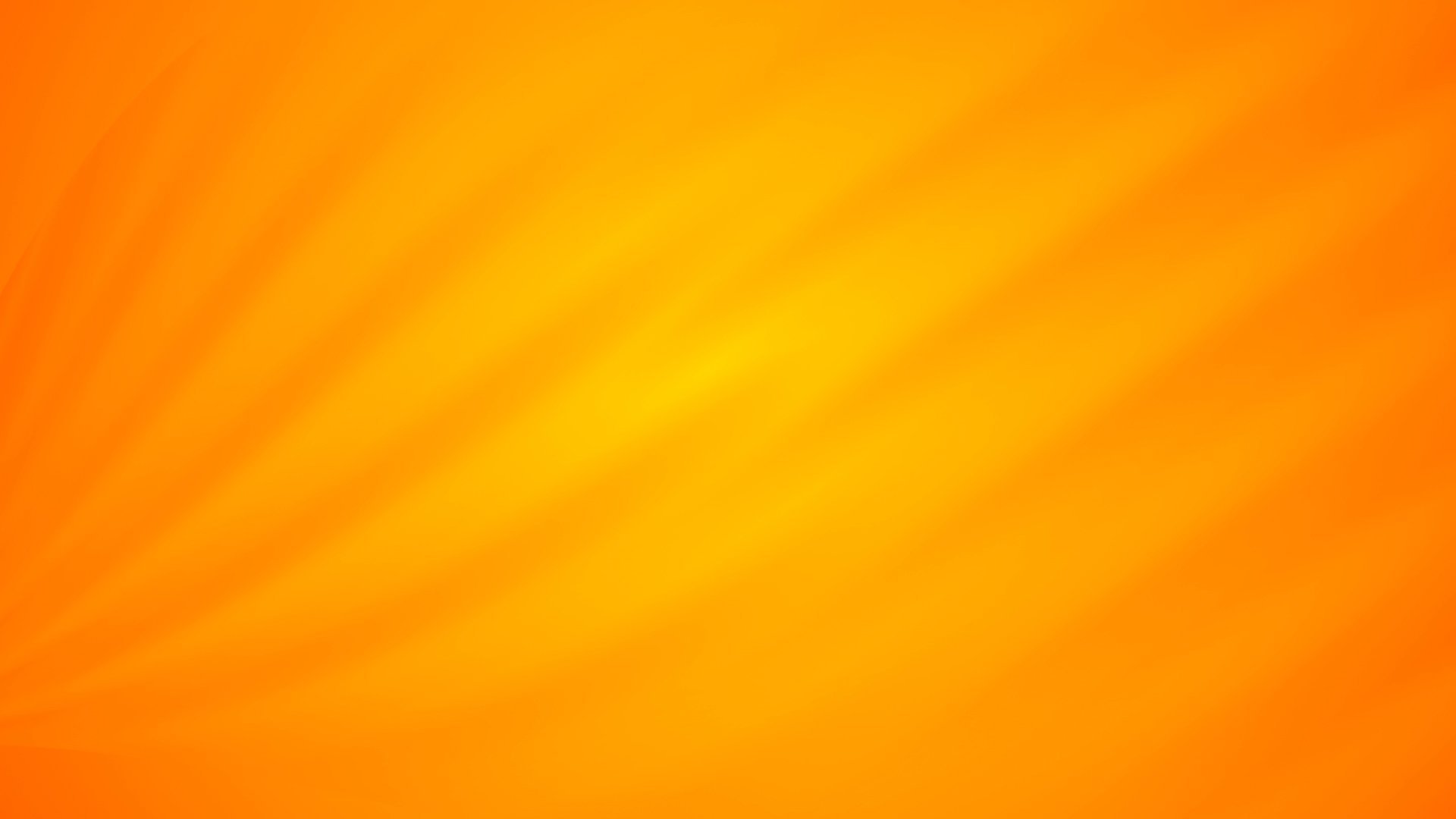 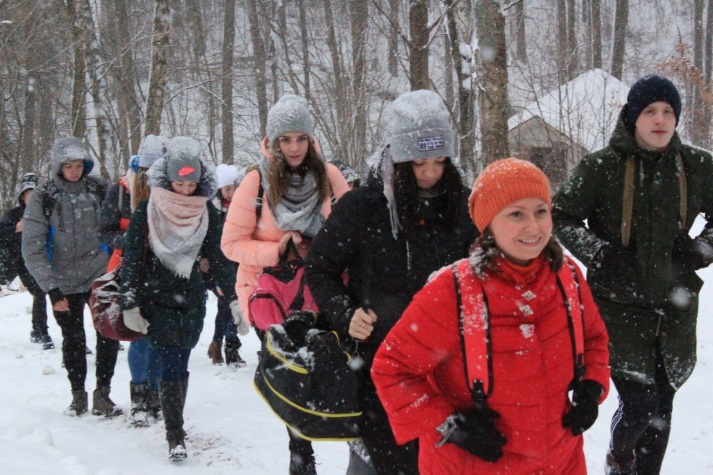 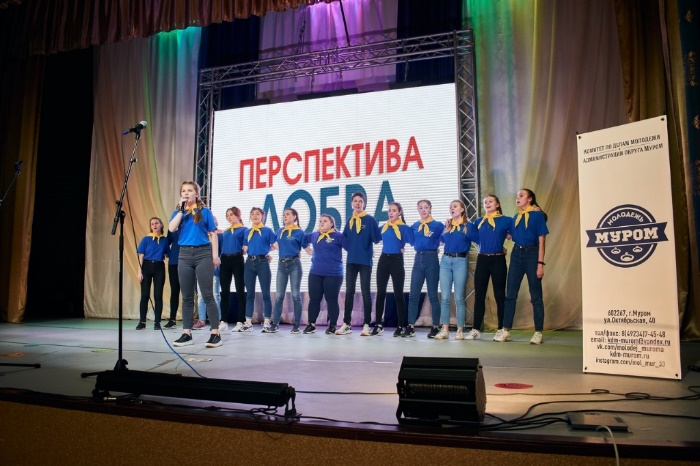 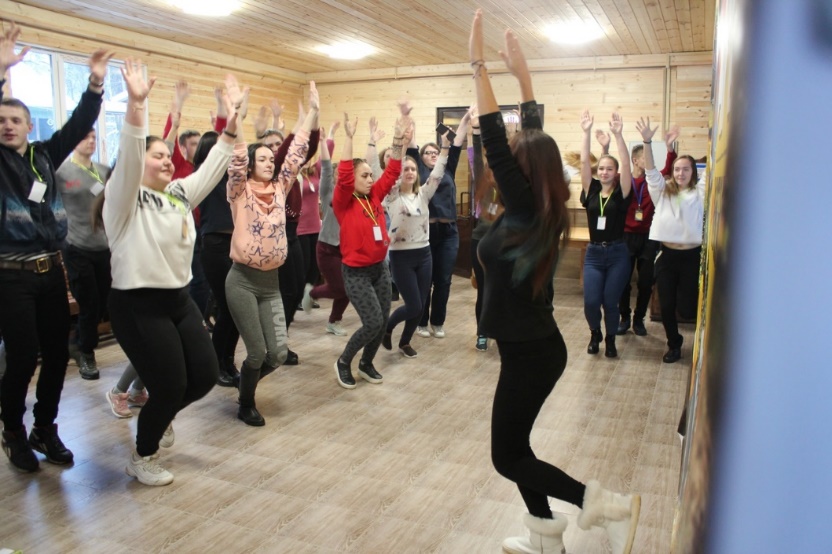 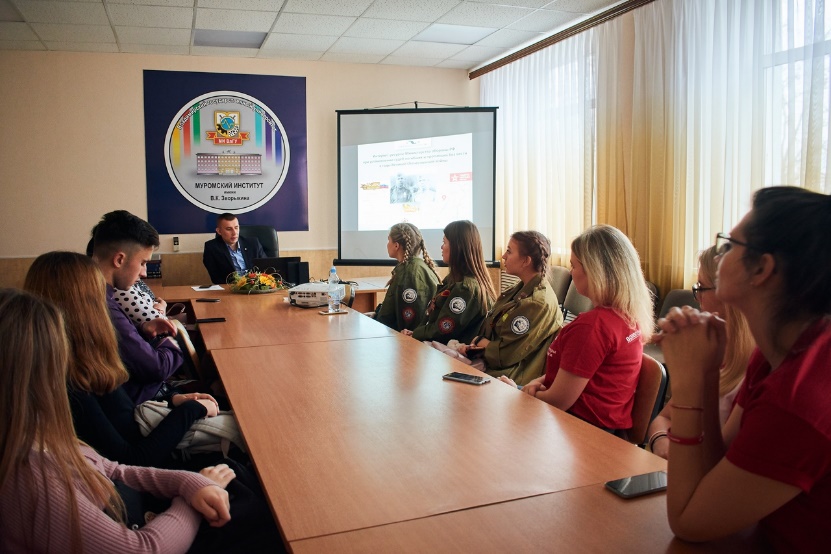 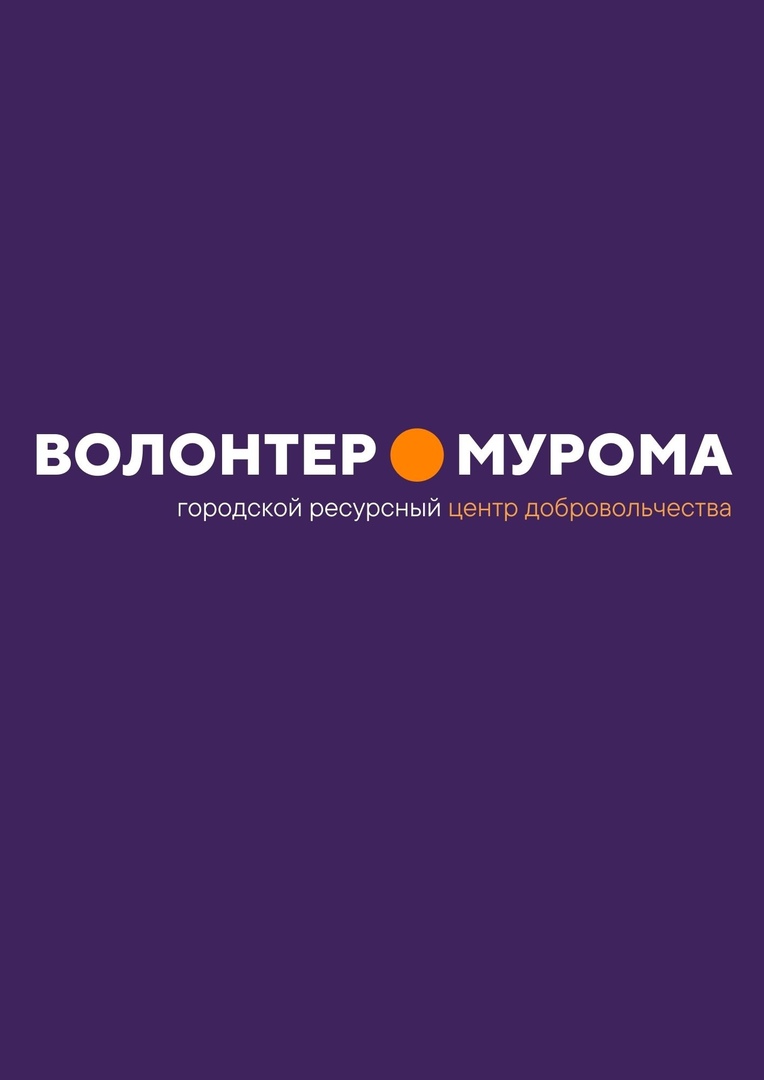 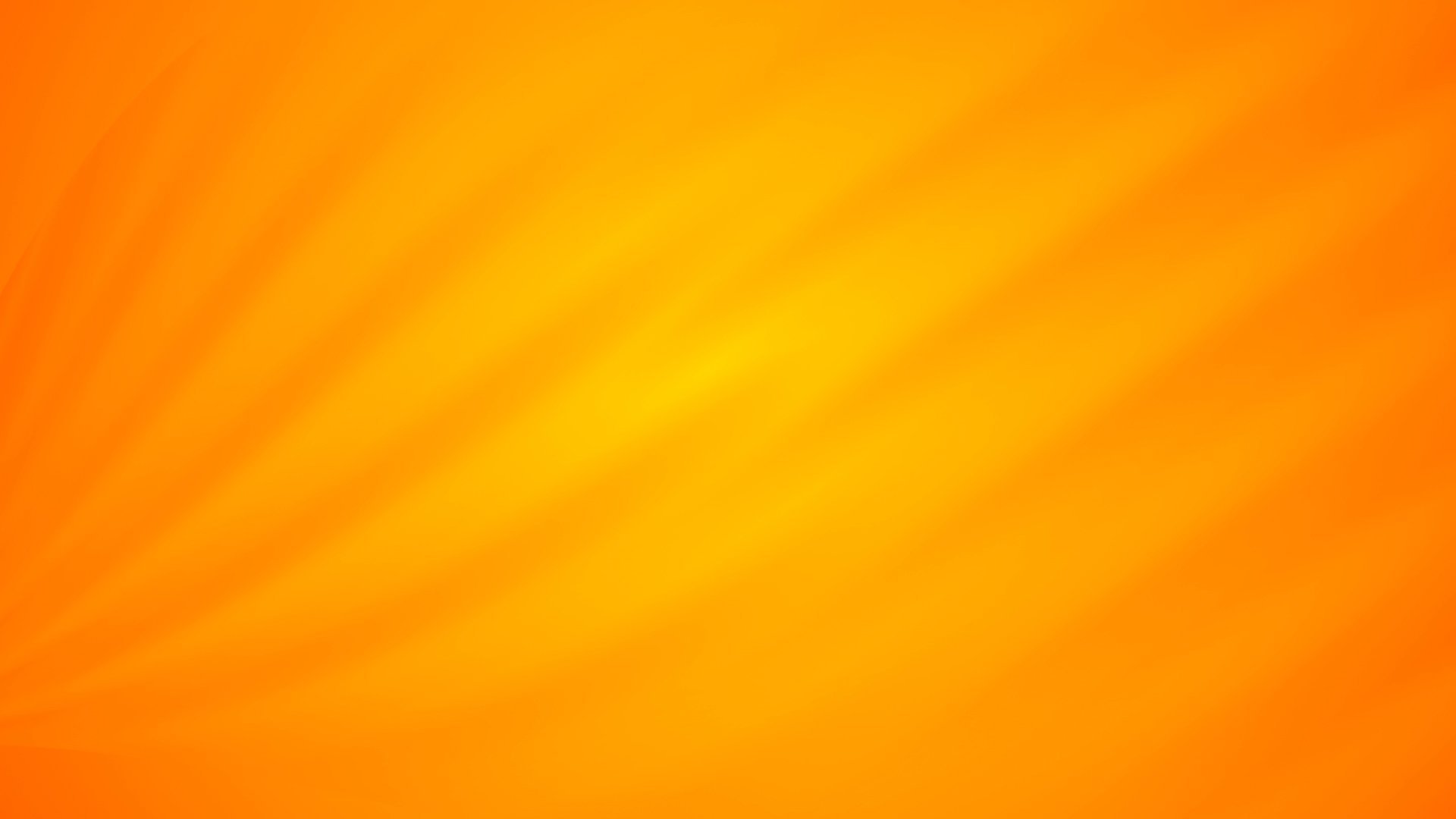 Наши координаты
Официальный сайт
«Vk.com»
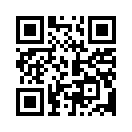 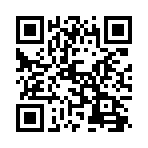 Контактные телефоны: 7-45-47, 7-45-48
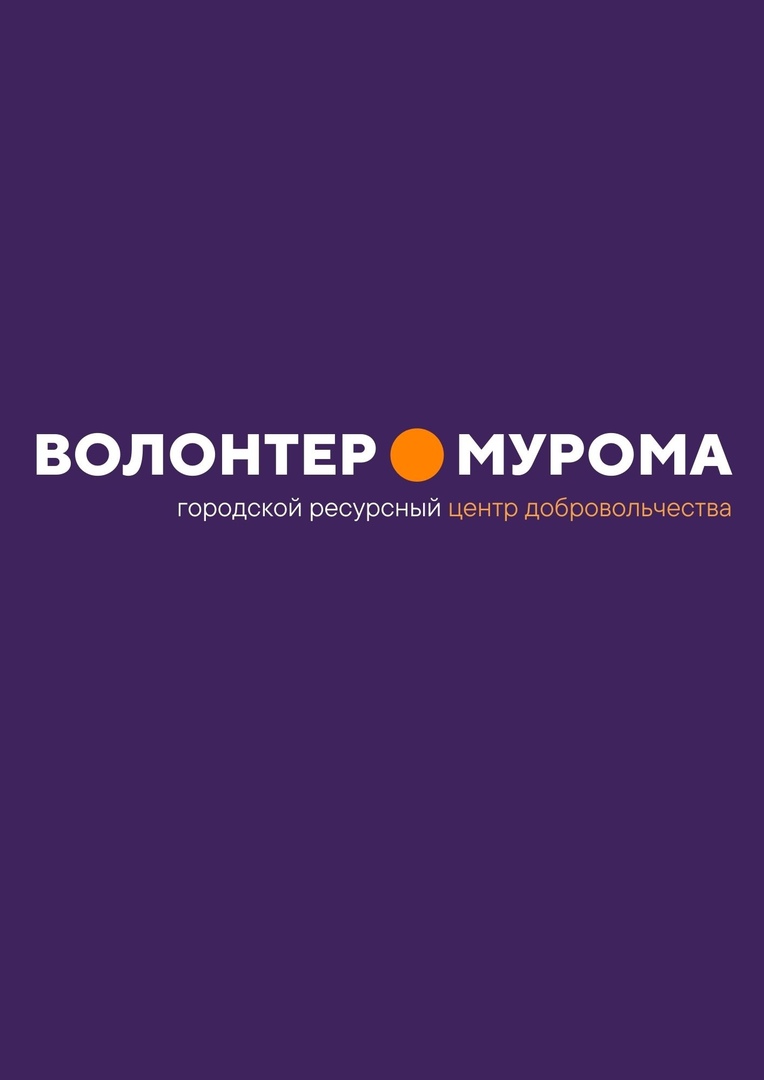 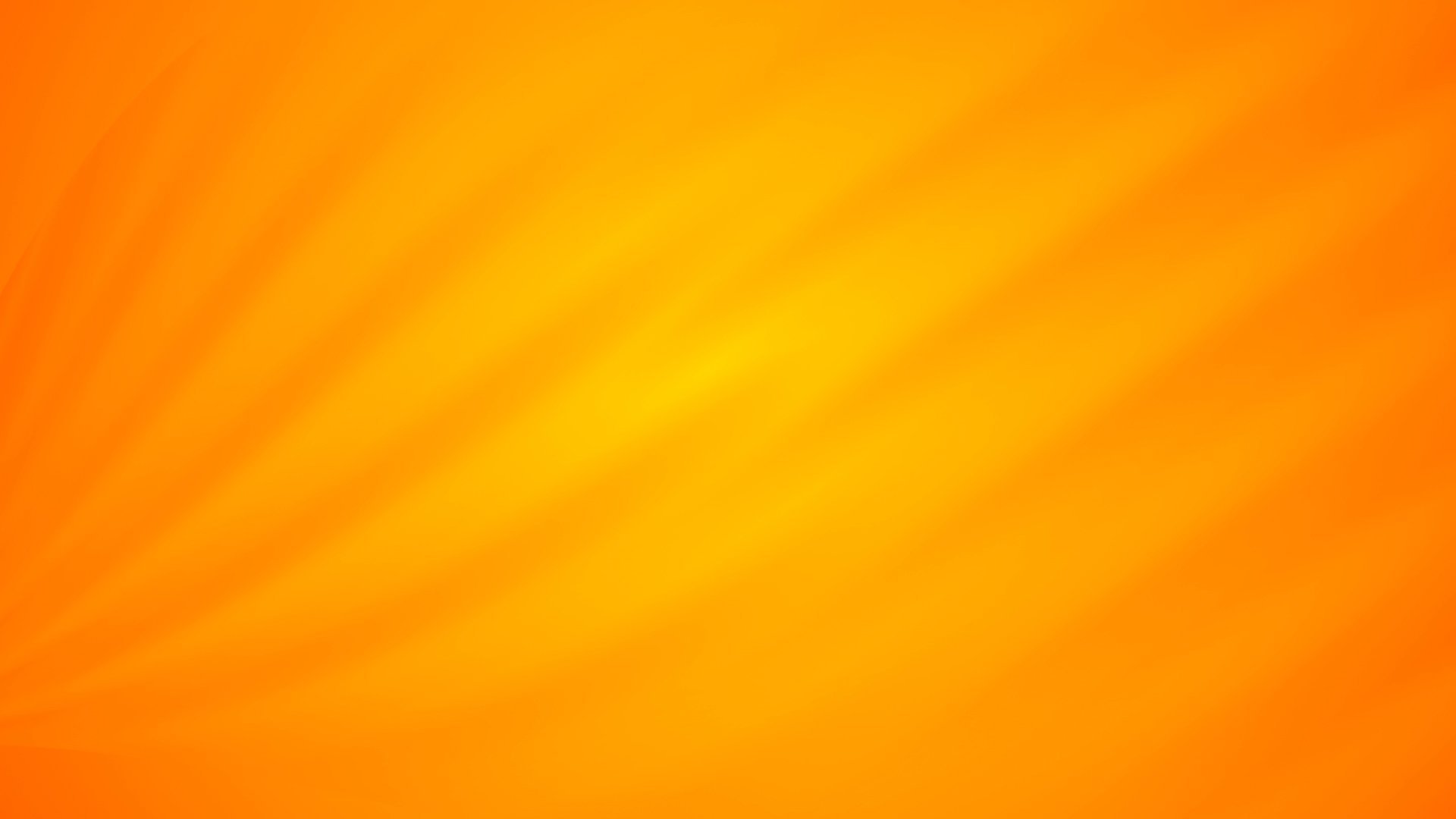 Мы находимся по адресу: ул.Октябрьская, д.40(парк «Молодежный», здание планетария)
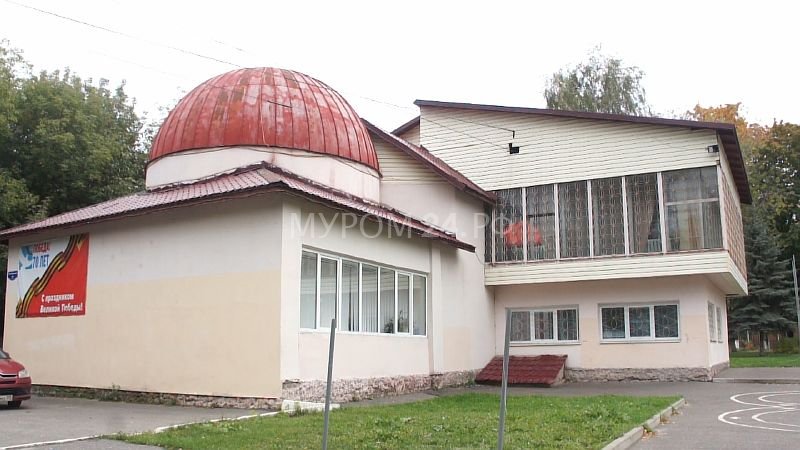